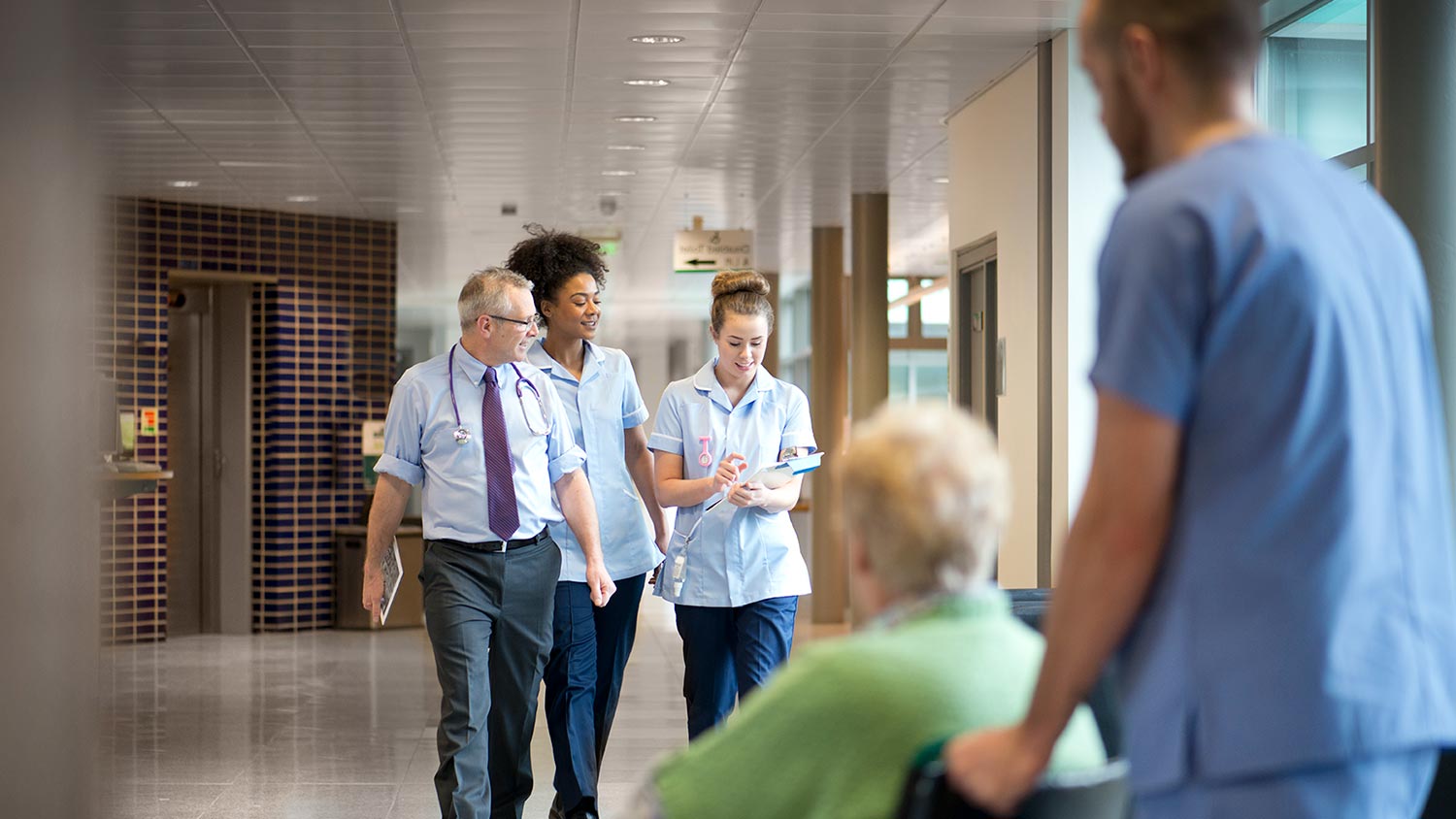 IGNITING A PRIMARY CARE MOVEMENT 
ANDREW MORRIS-SINGER, MD
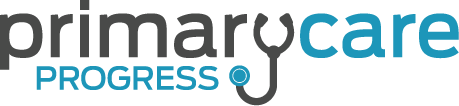 © Primary Care Progress, Inc., 2017
I DO NOT
have a financial interest or arrangement,
or affiliation with one or more organizations that could be perceived as a real or apparent conflict of interest in the context of the subject of this presentation.
DISCLOSURE STATEMENT OF FINANCIAL INTEREST
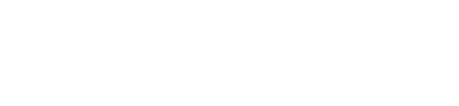 © Primary Care Progress, Inc., 2017
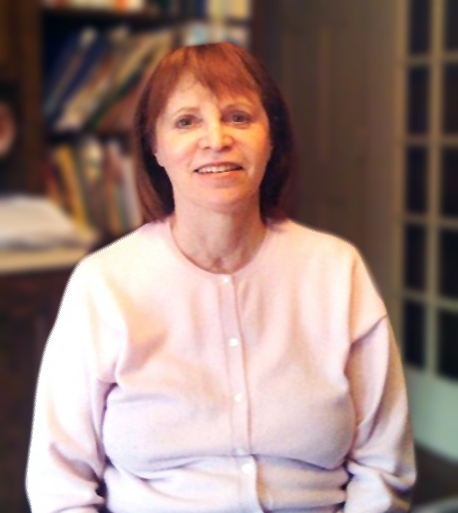 mom
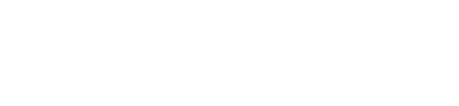 © Primary Care Progress, Inc., 2017
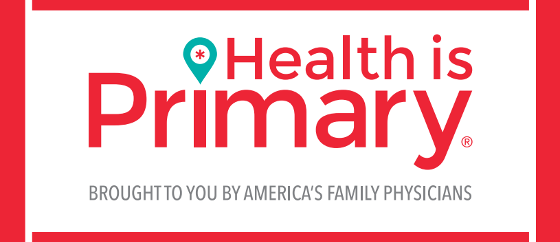 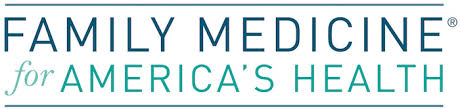 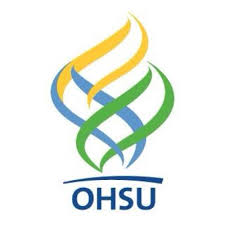 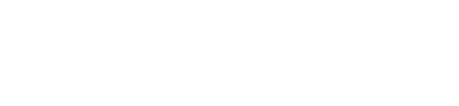 © Primary Care Progress, Inc., 2017
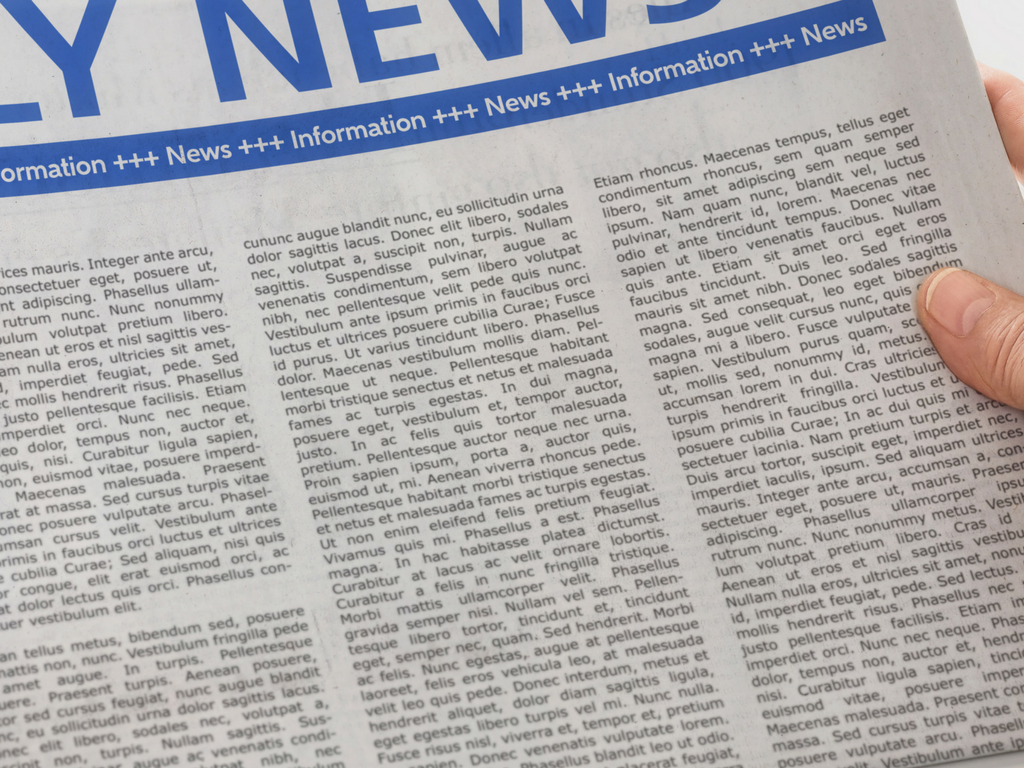 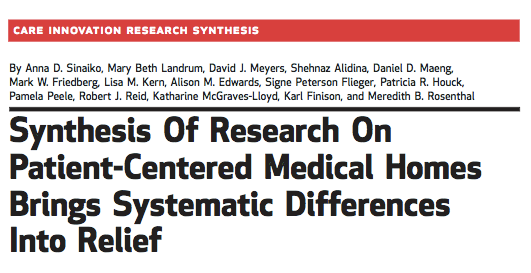 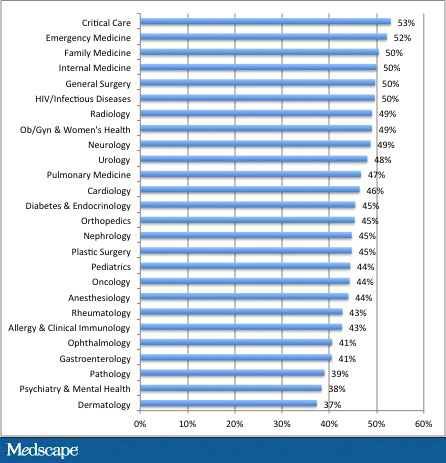 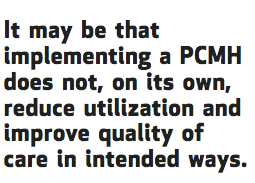 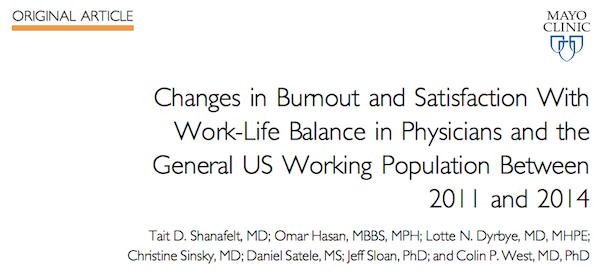 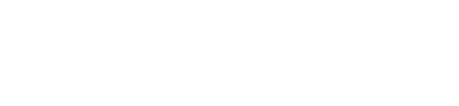 © Primary Care Progress, Inc., 2017
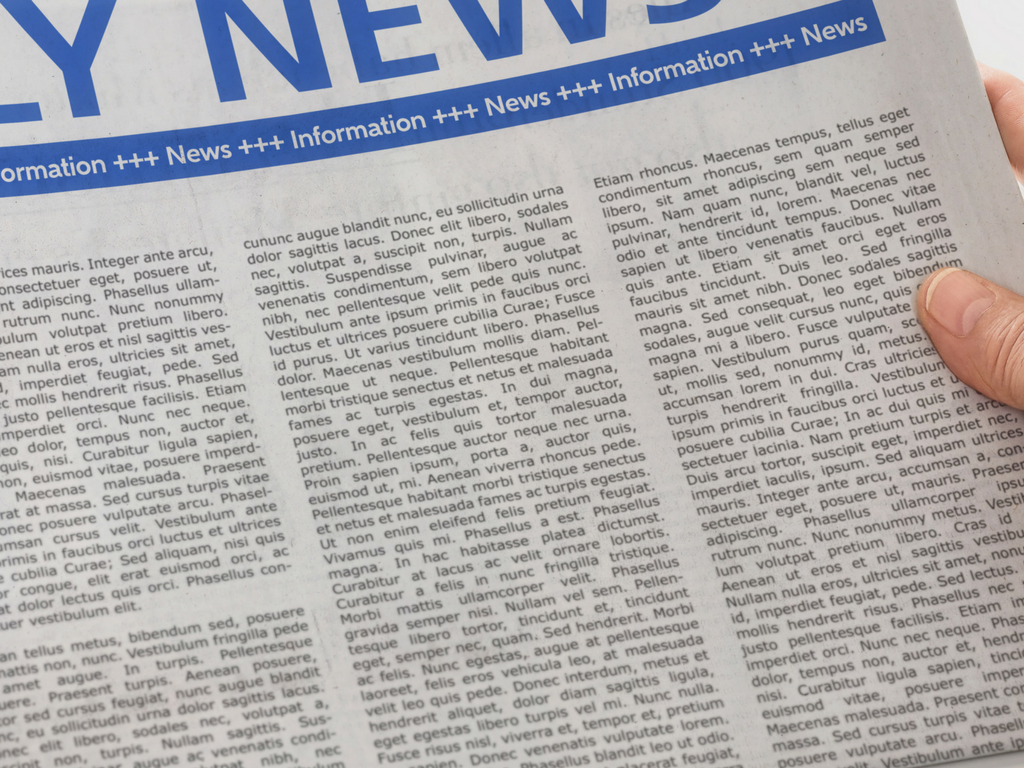 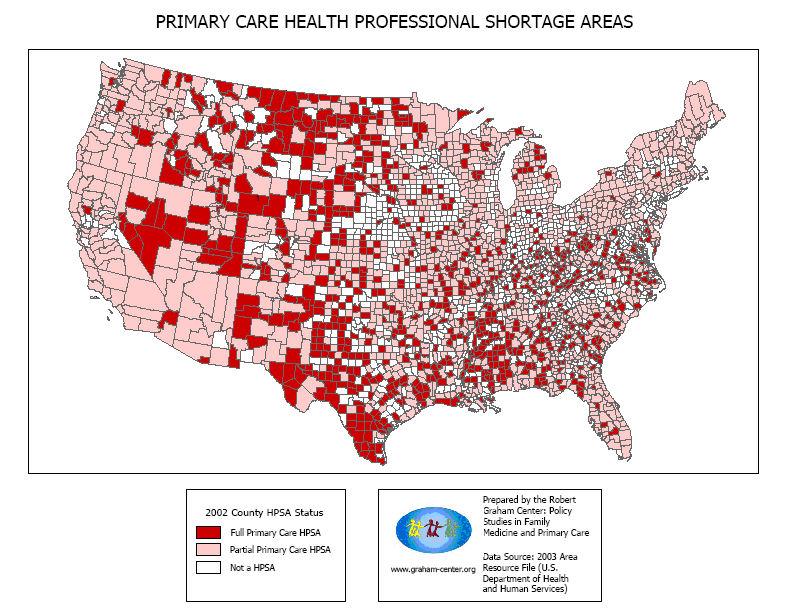 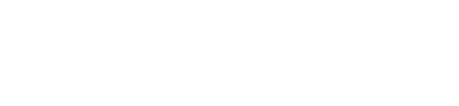 © Primary Care Progress, Inc., 2017
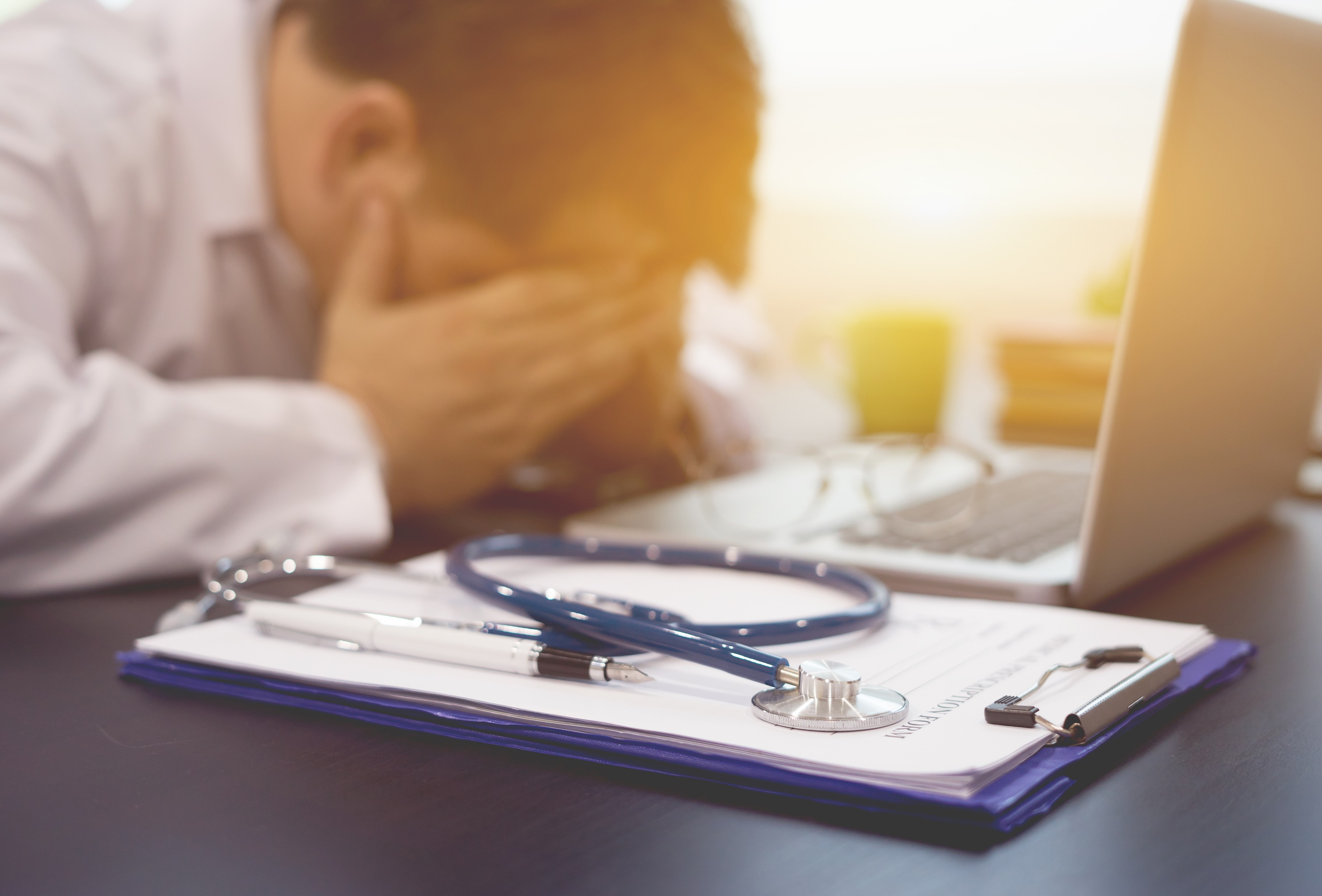 We tend to
overvalue the
things we can 
measure and
undervalue the
things we cannot.

John Hayes
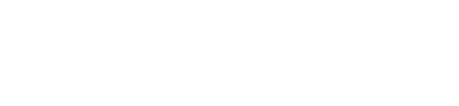 © Primary Care Progress, Inc., 2017
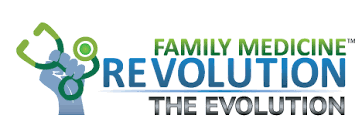 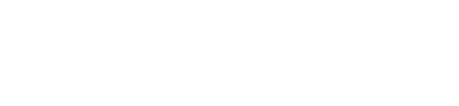 © Primary Care Progress, Inc., 2017
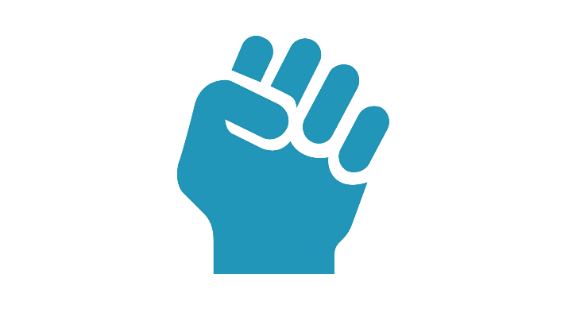 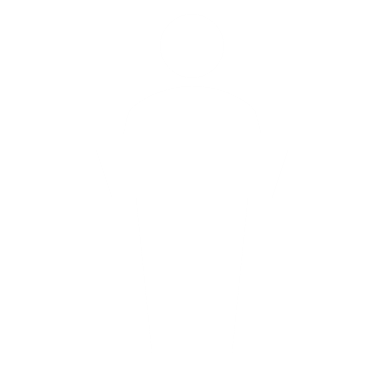 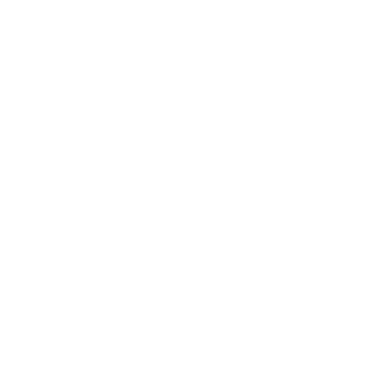 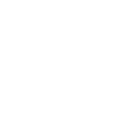 HOPE
POWER
LEADERSHIP
SHIFT
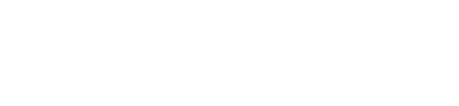 © Primary Care Progress, Inc., 2017
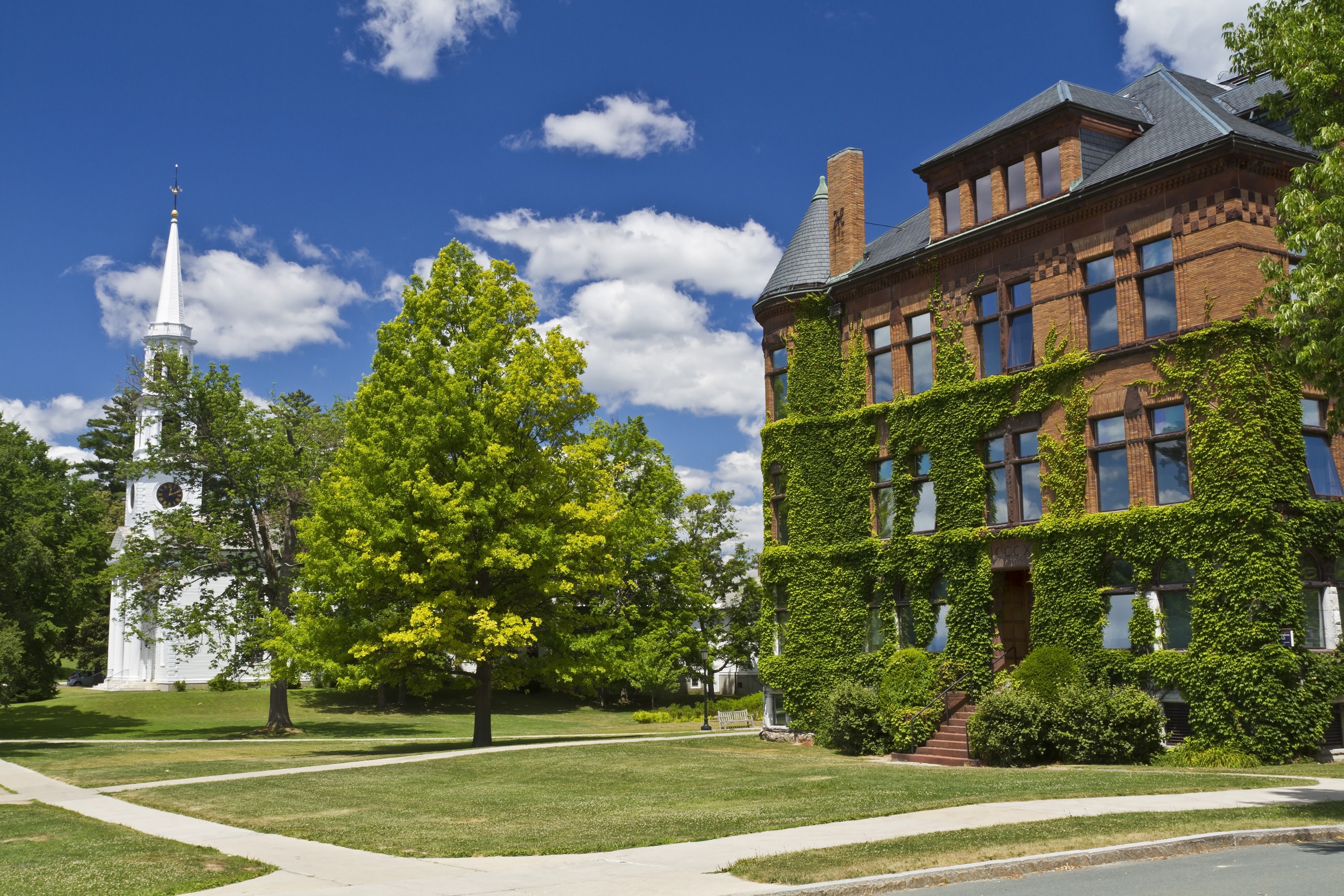 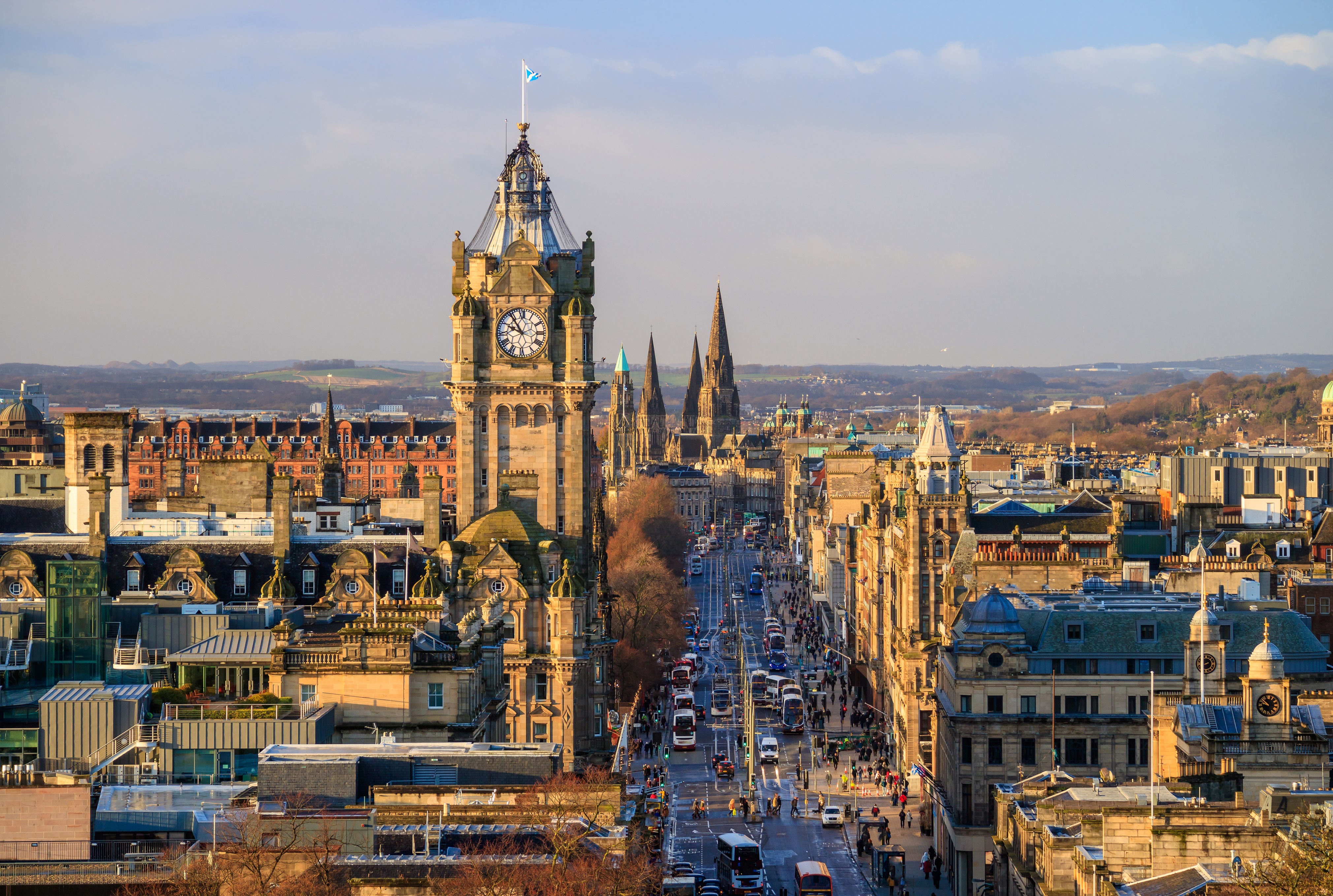 MOBILIZATION
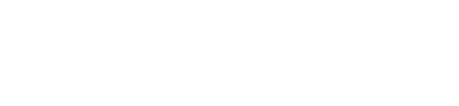 © Primary Care Progress, Inc., 2017
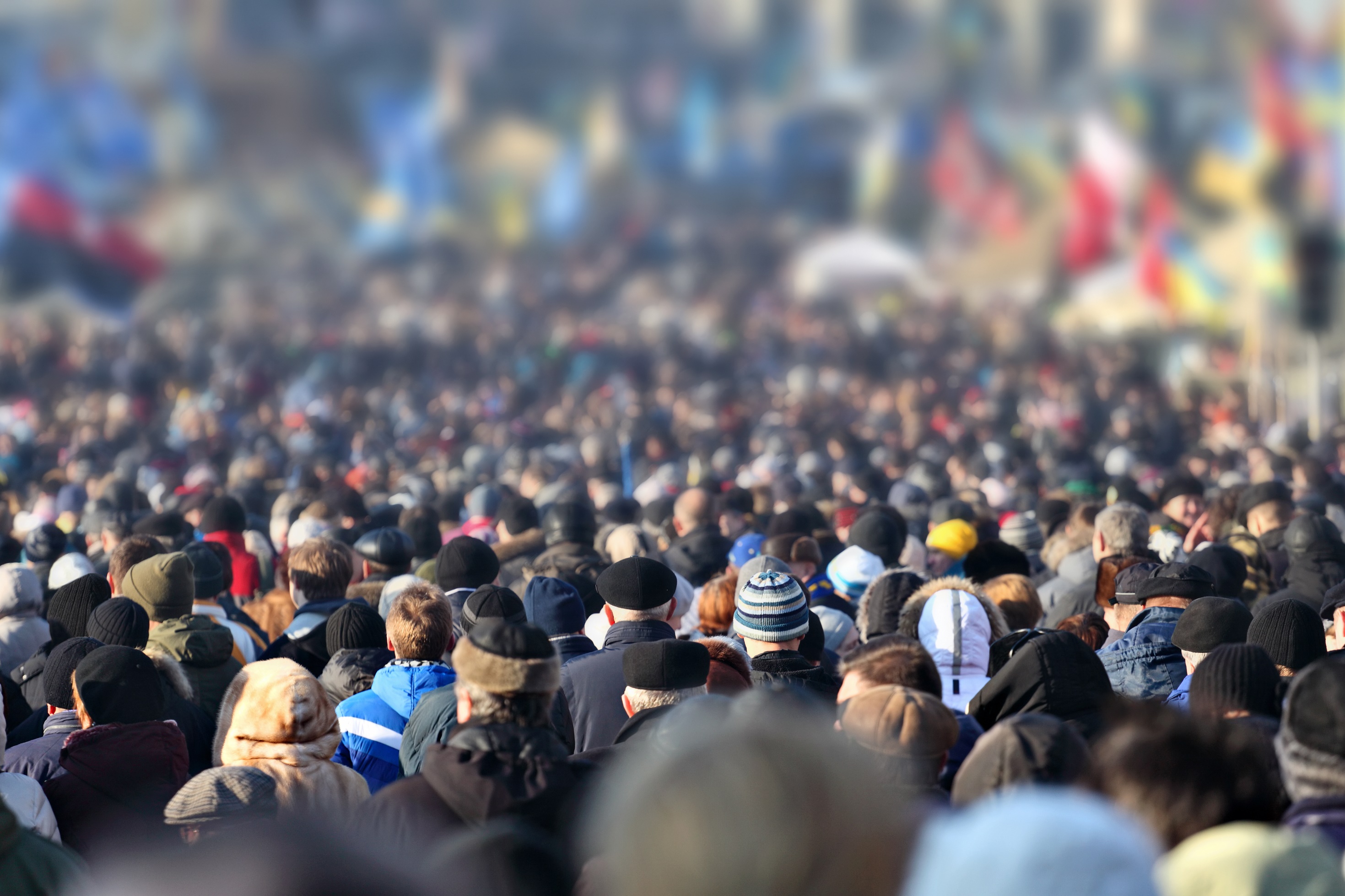 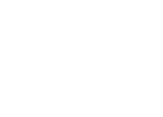 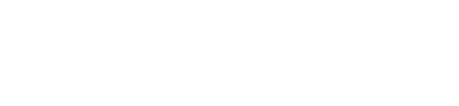 © Primary Care Progress, Inc., 2017
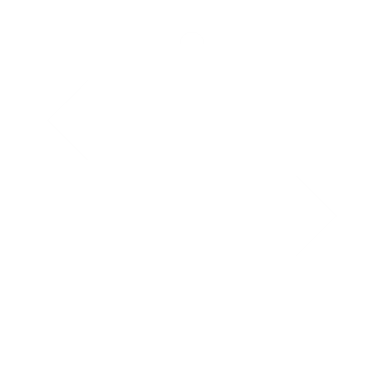 Took the high road.
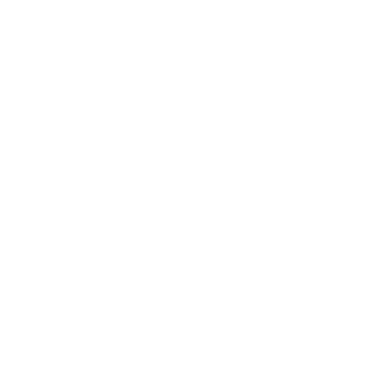 Built big, diverse teams.
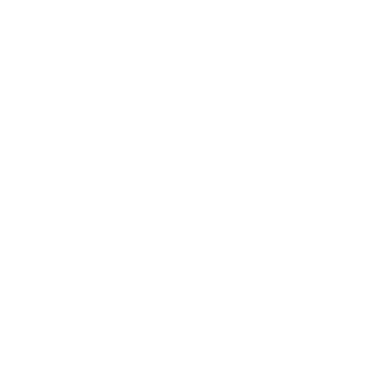 Identified and mobilized all our resources.
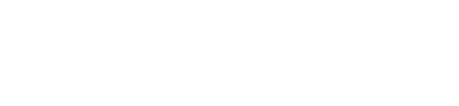 © Primary Care Progress, Inc., 2017
Lone rangerism made our work difficult.
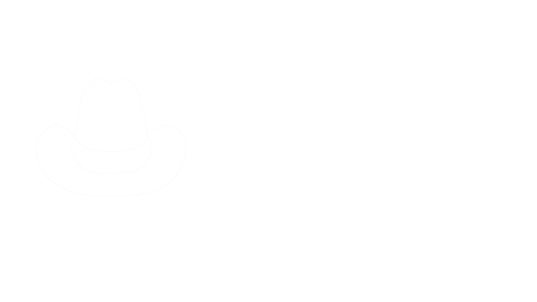 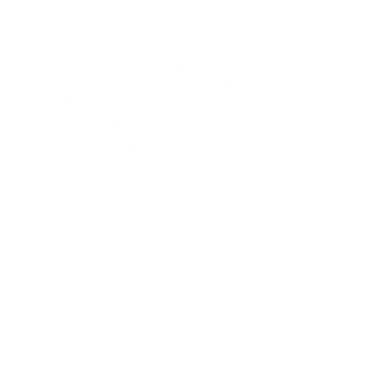 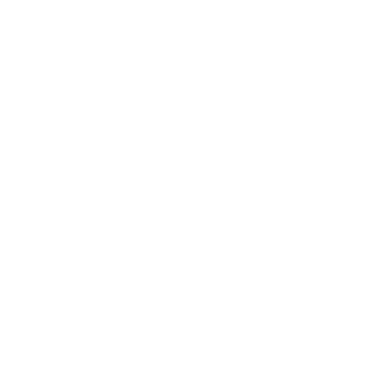 We had to do the head and the heart work.
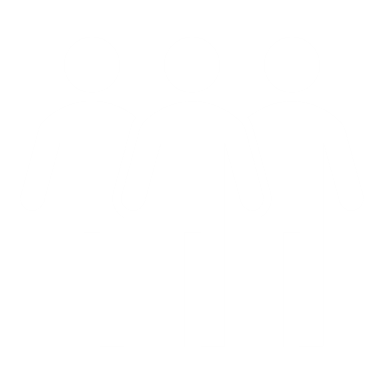 We needed to foster people’s commitments 
to one another and the team.
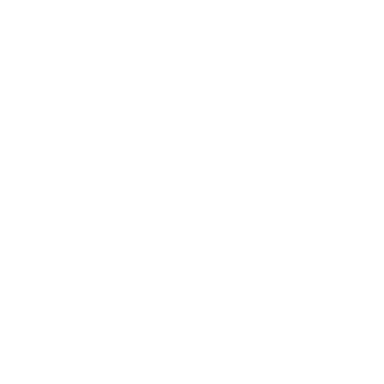 Data was an important piece of the puzzle, but….
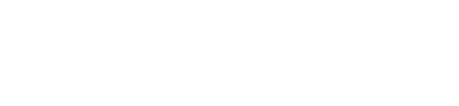 © Primary Care Progress, Inc., 2017
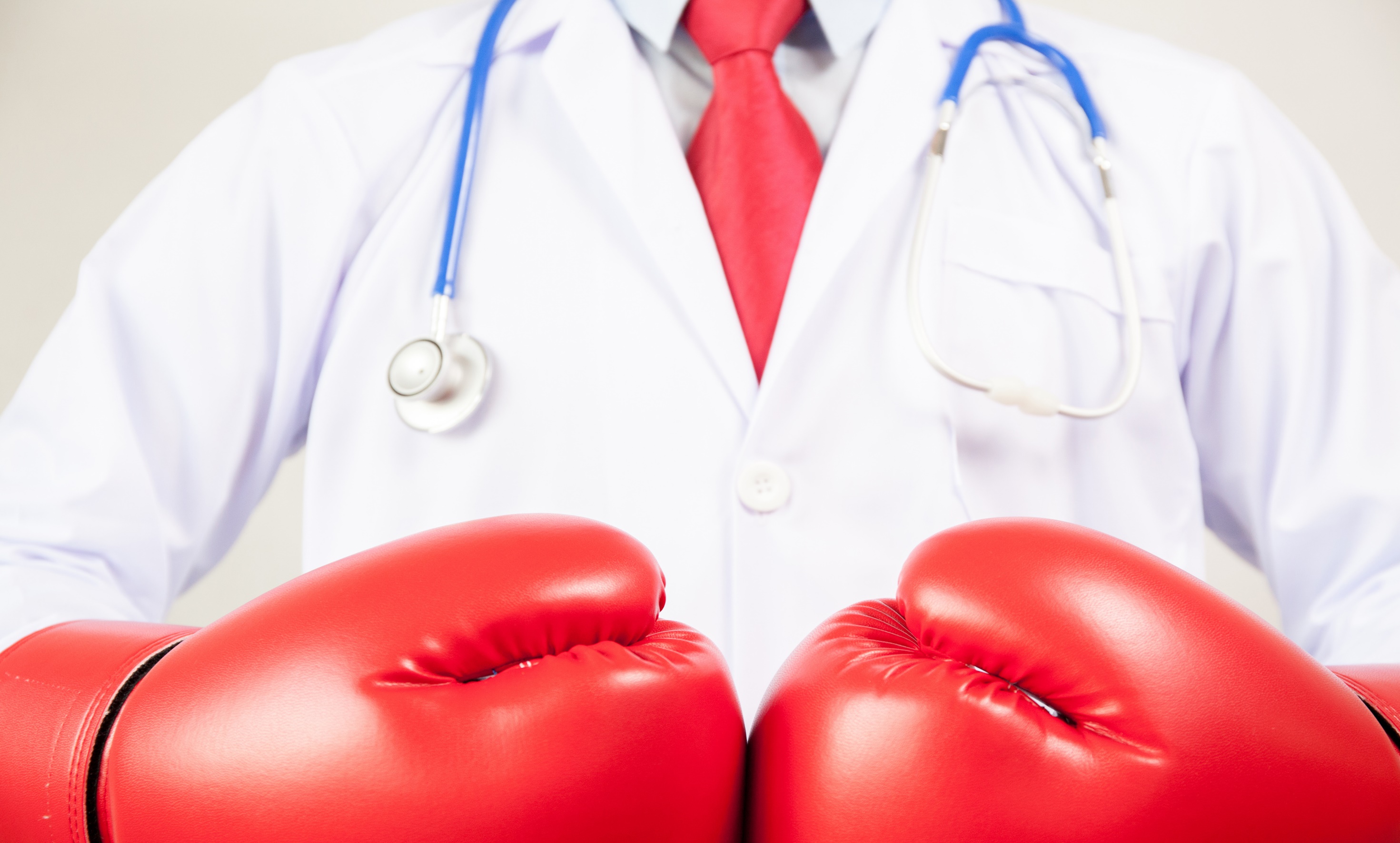 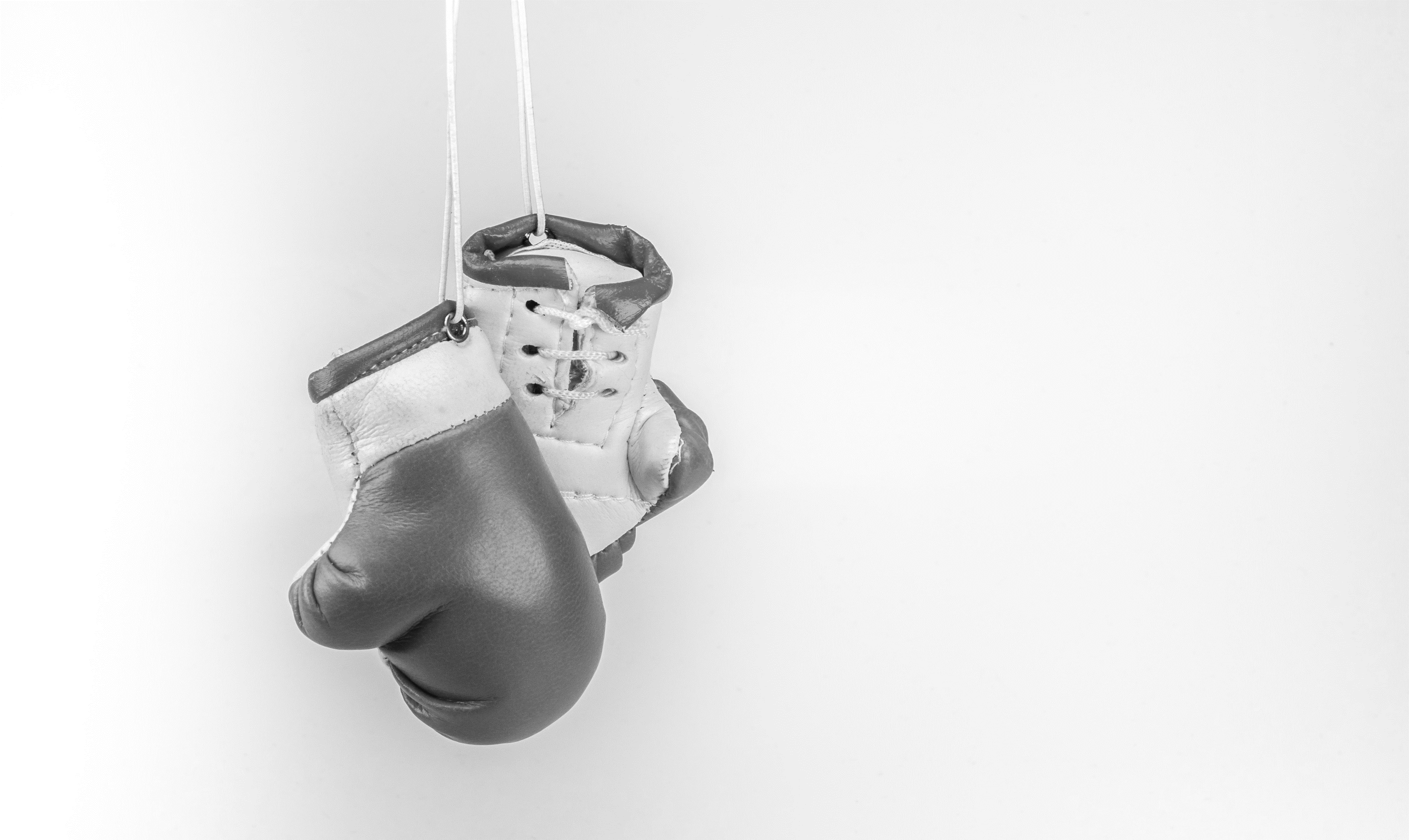 time to hang ‘EM UP?
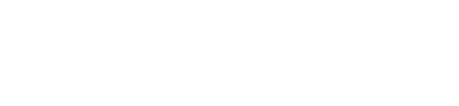 © Primary Care Progress, Inc., 2017
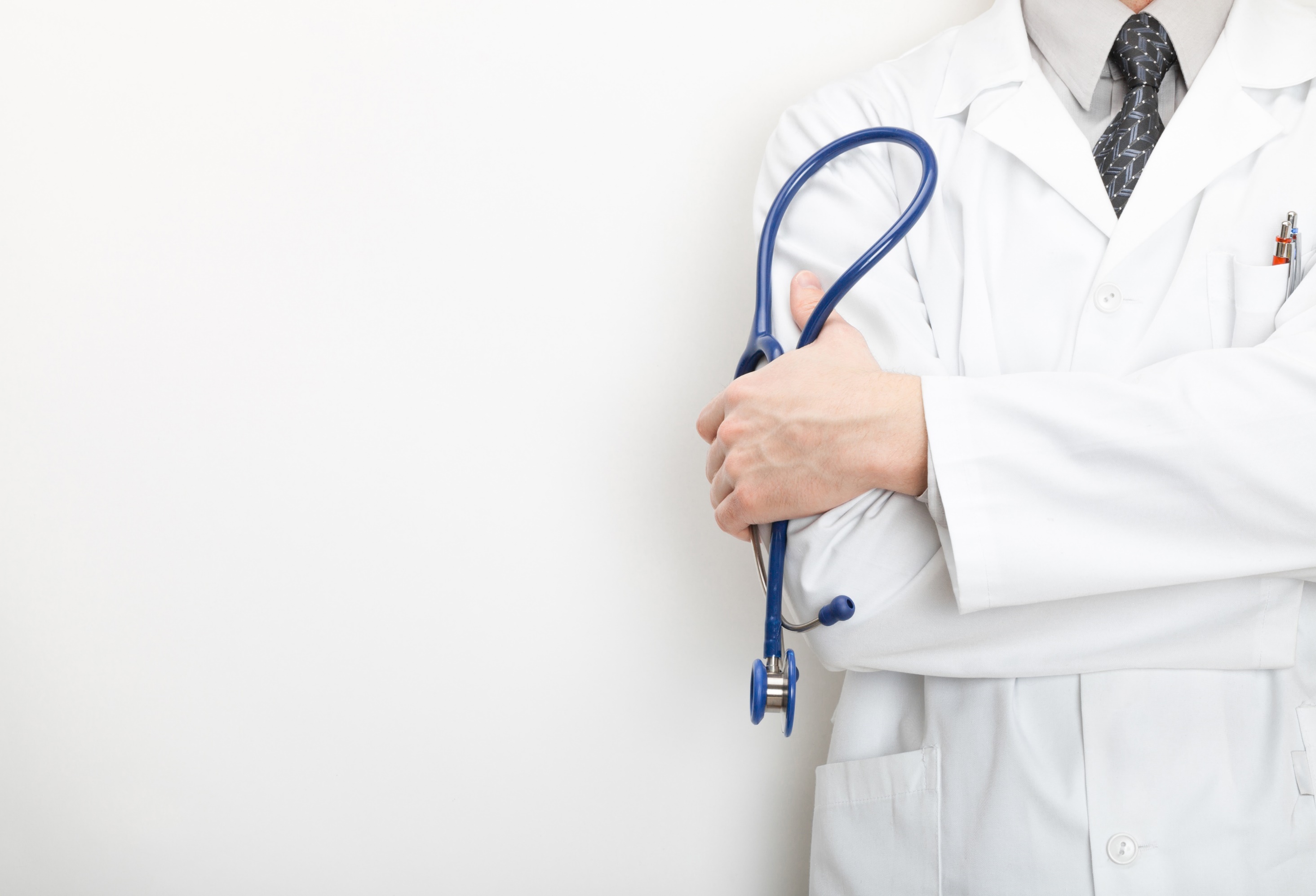 59%
88%
54%
of doctors
are moderately to
severely stressed
of doctors
wouldn’t recommend a career
in medicine to their
children
of doctors
are burned out
2
1
3
Mayo Clinic 2014
VITAL Worklife & Cejka Search Physician Stress and Burnout Survey 2015
Jackson Healthcare; 2013 Physician Outlook and Practice Trends
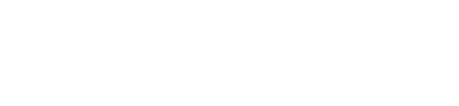 © Primary Care Progress, Inc., 2017
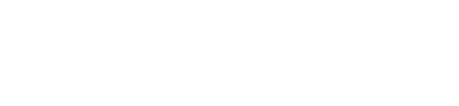 © Primary Care Progress, Inc., 2017
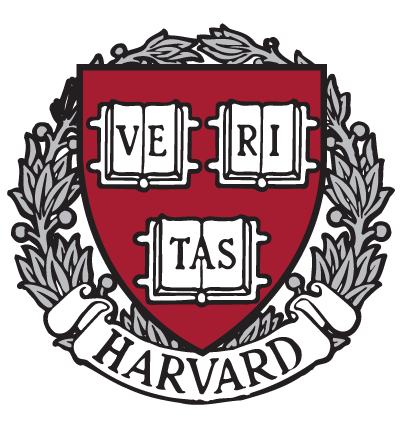 A pessimist sees
the difficulty in 
every opportunity; an optimist sees 
the opportunity in every difficulty. 

Winston Churchill
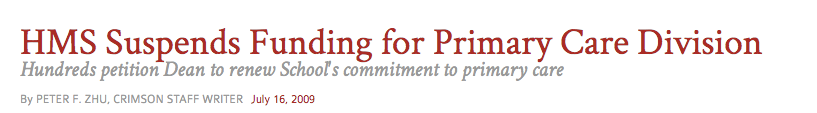 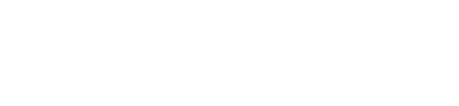 © Primary Care Progress, Inc., 2017
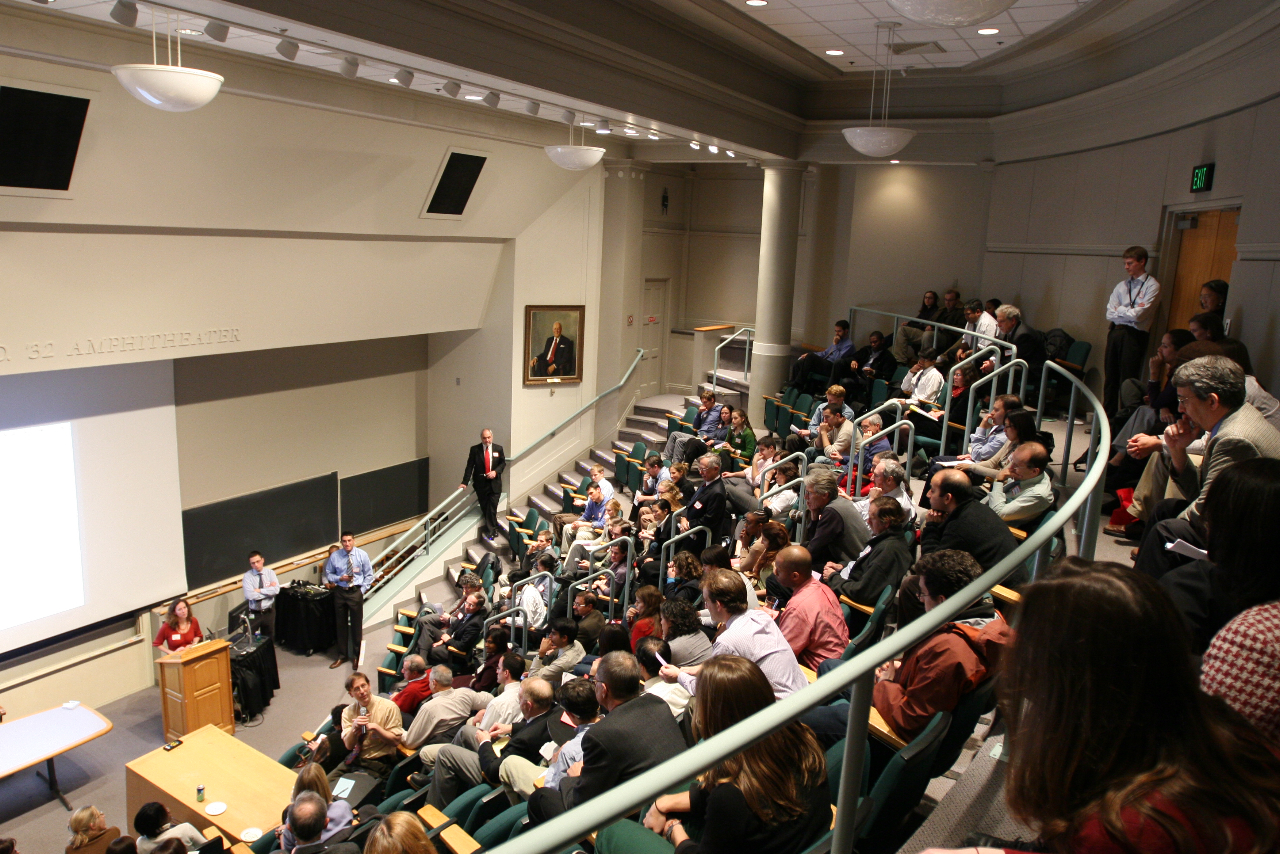 mobilizing a diverse
COMMUNITY
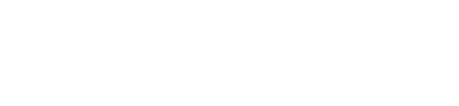 © Primary Care Progress, Inc., 2017
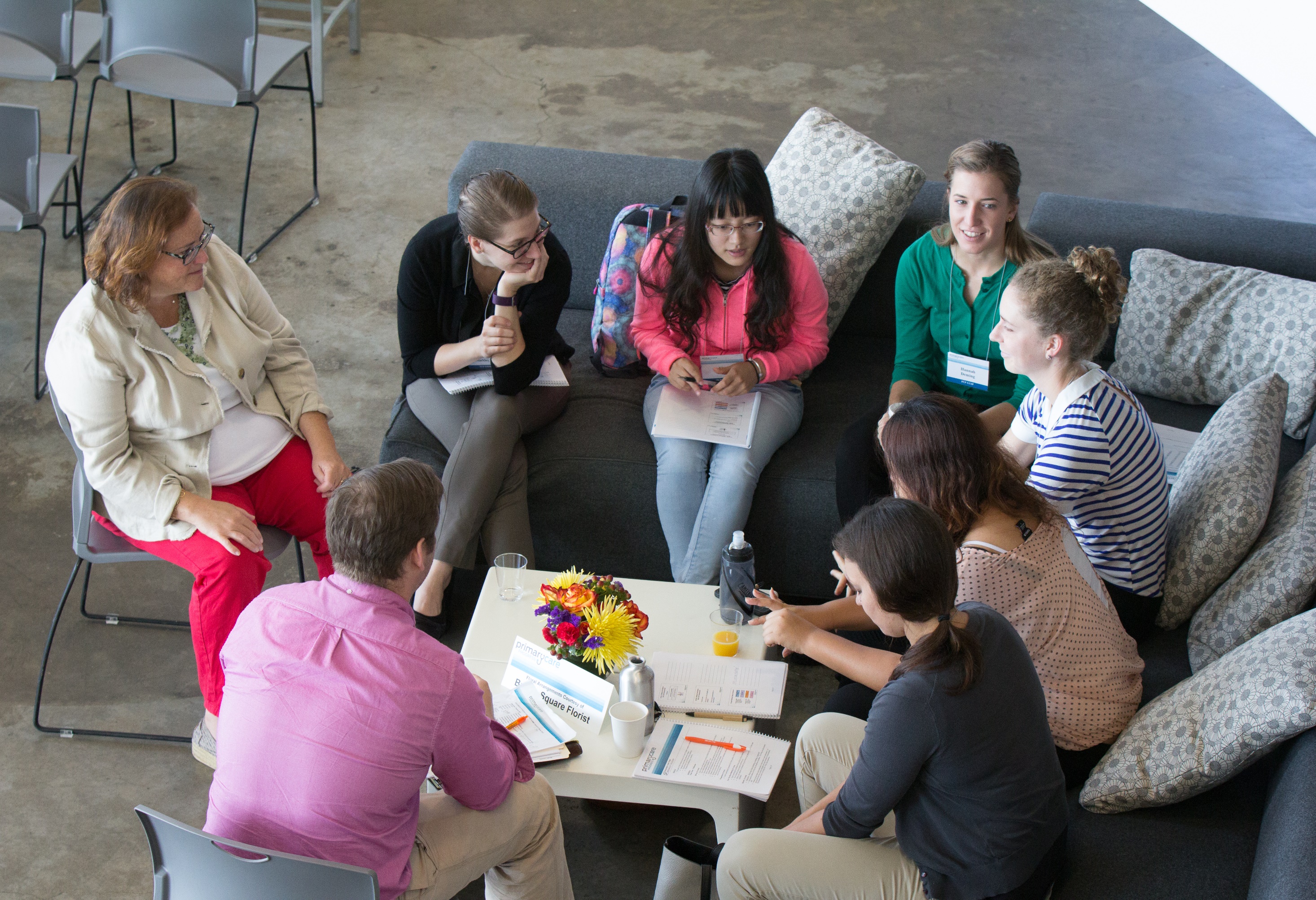 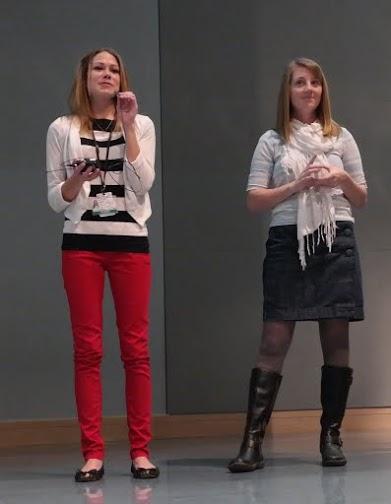 addressing the HEART
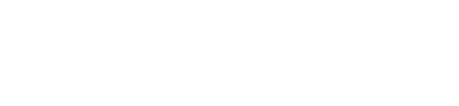 © Primary Care Progress, Inc., 2017
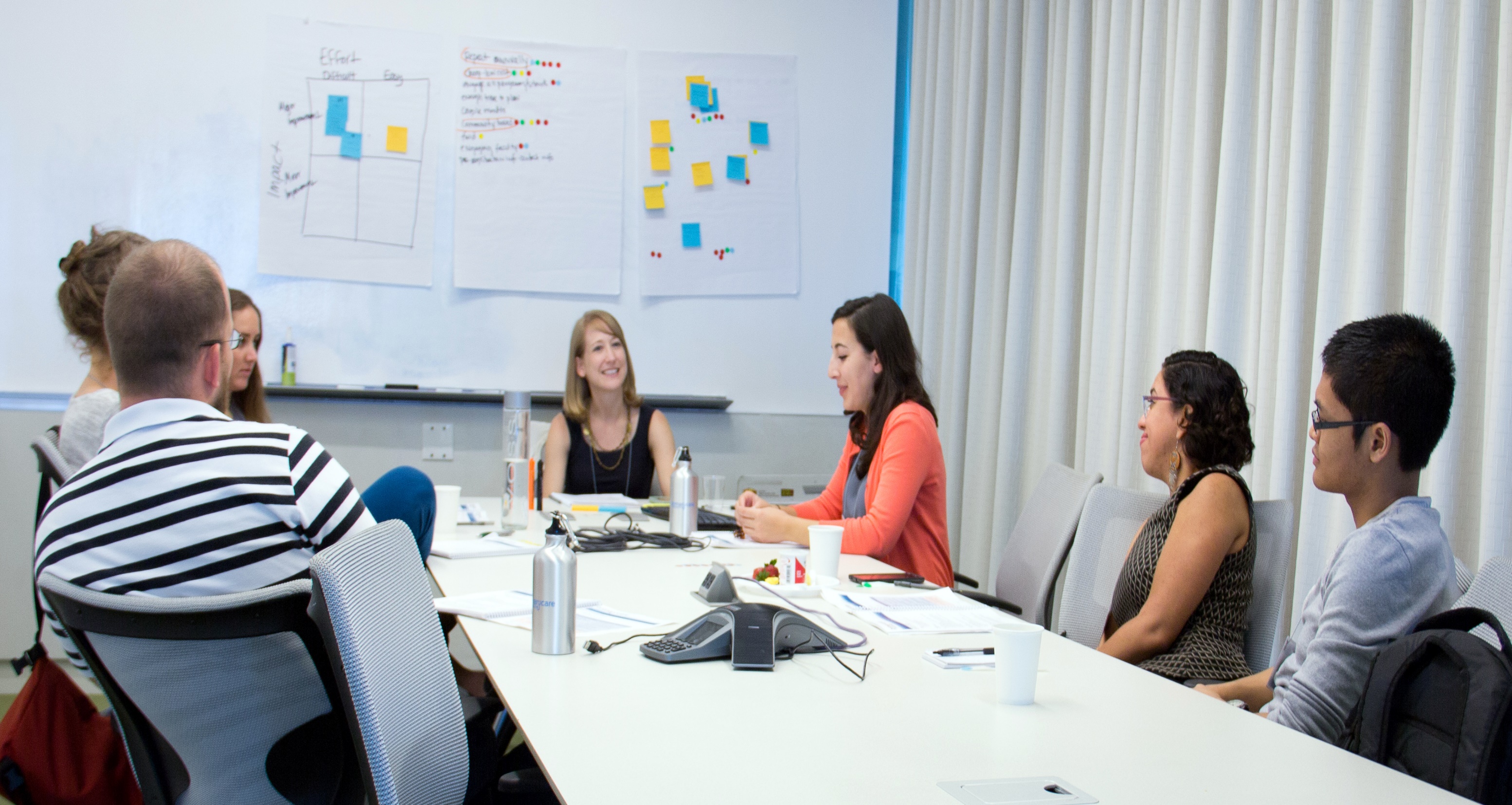 students as
LEADERS
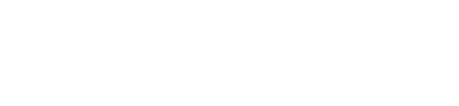 © Primary Care Progress, Inc., 2017
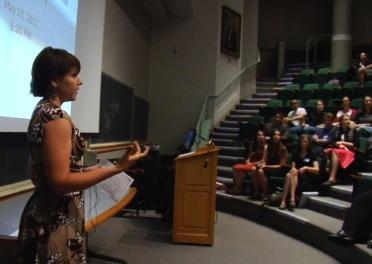 spreading
IDEAS
IDEALS
IDENTITIES
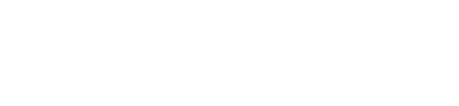 © Primary Care Progress, Inc., 2017
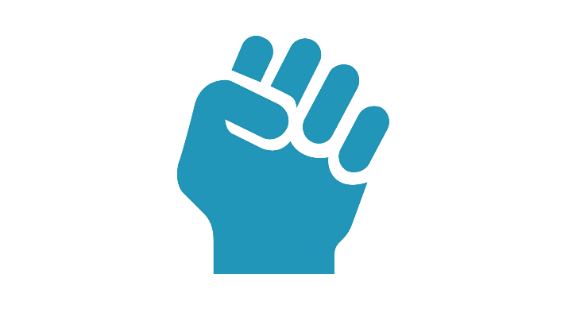 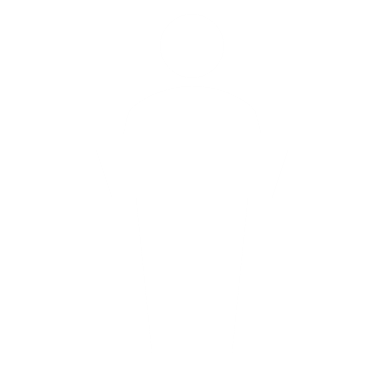 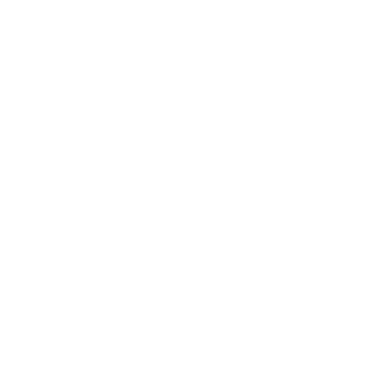 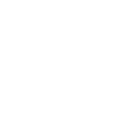 HOPE
POWER
LEADERSHIP
SHIFT
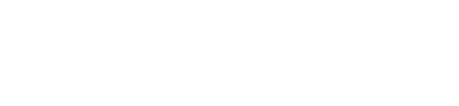 © Primary Care Progress, Inc., 2017
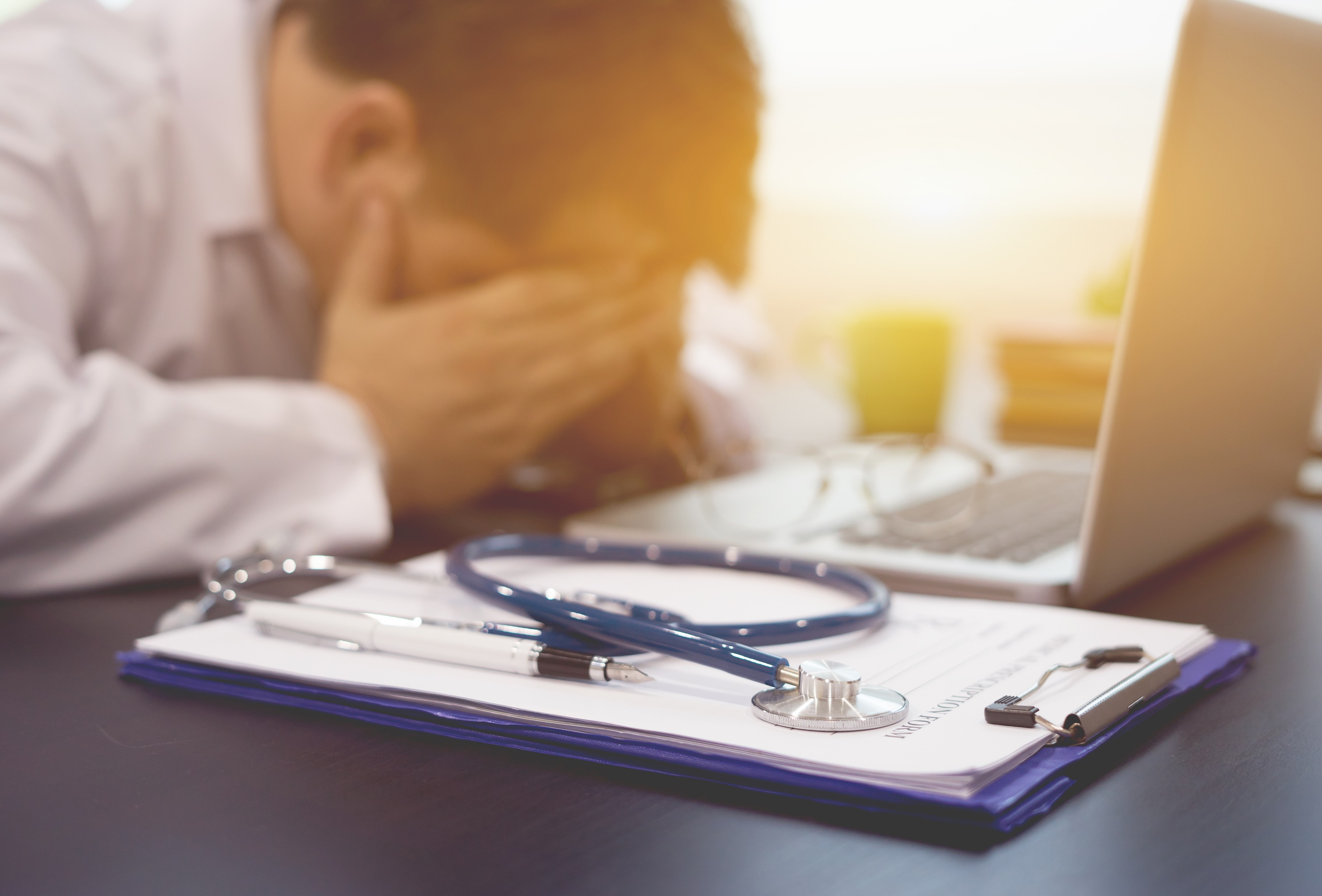 desire to
CONNECT
shared
PAIN
HOPE
identifying our community
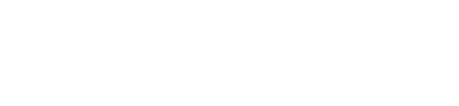 © Primary Care Progress, Inc., 2017
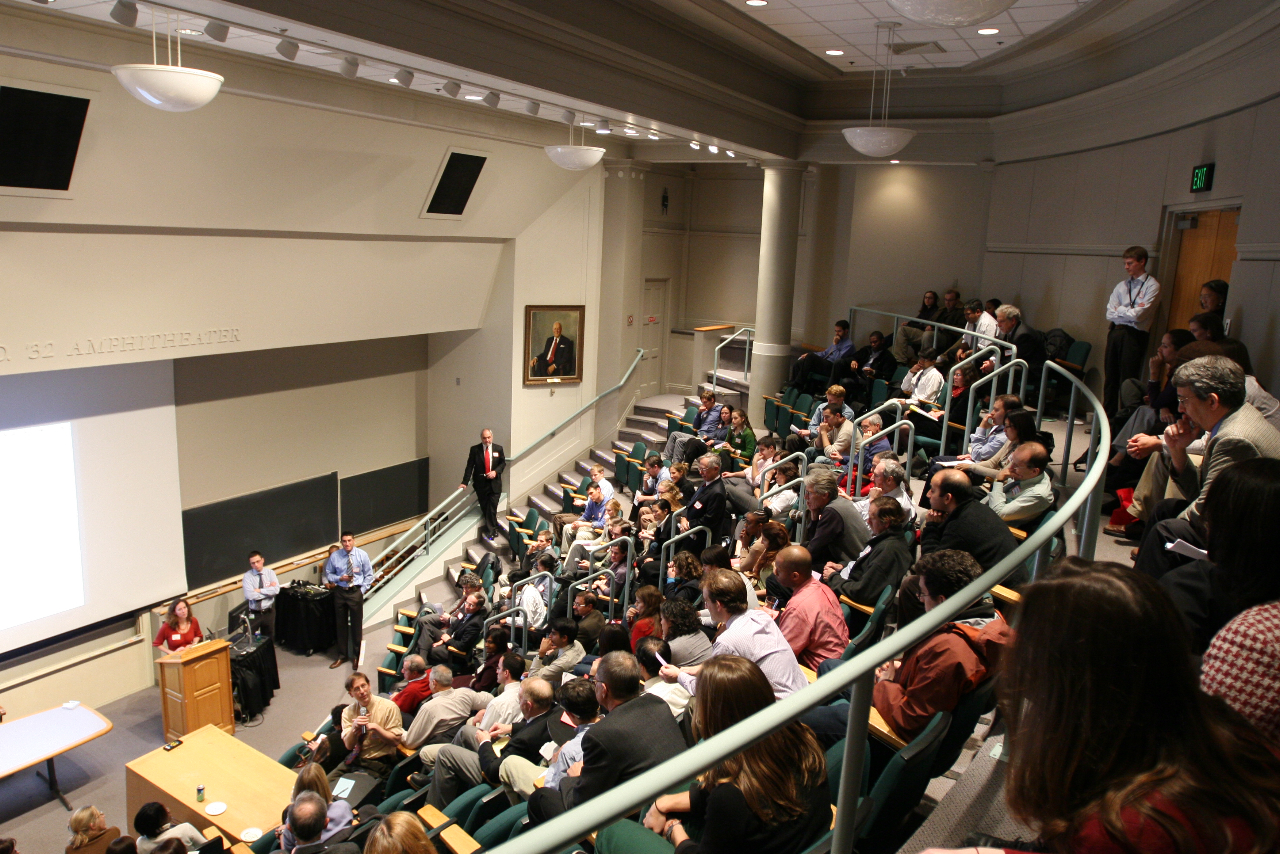 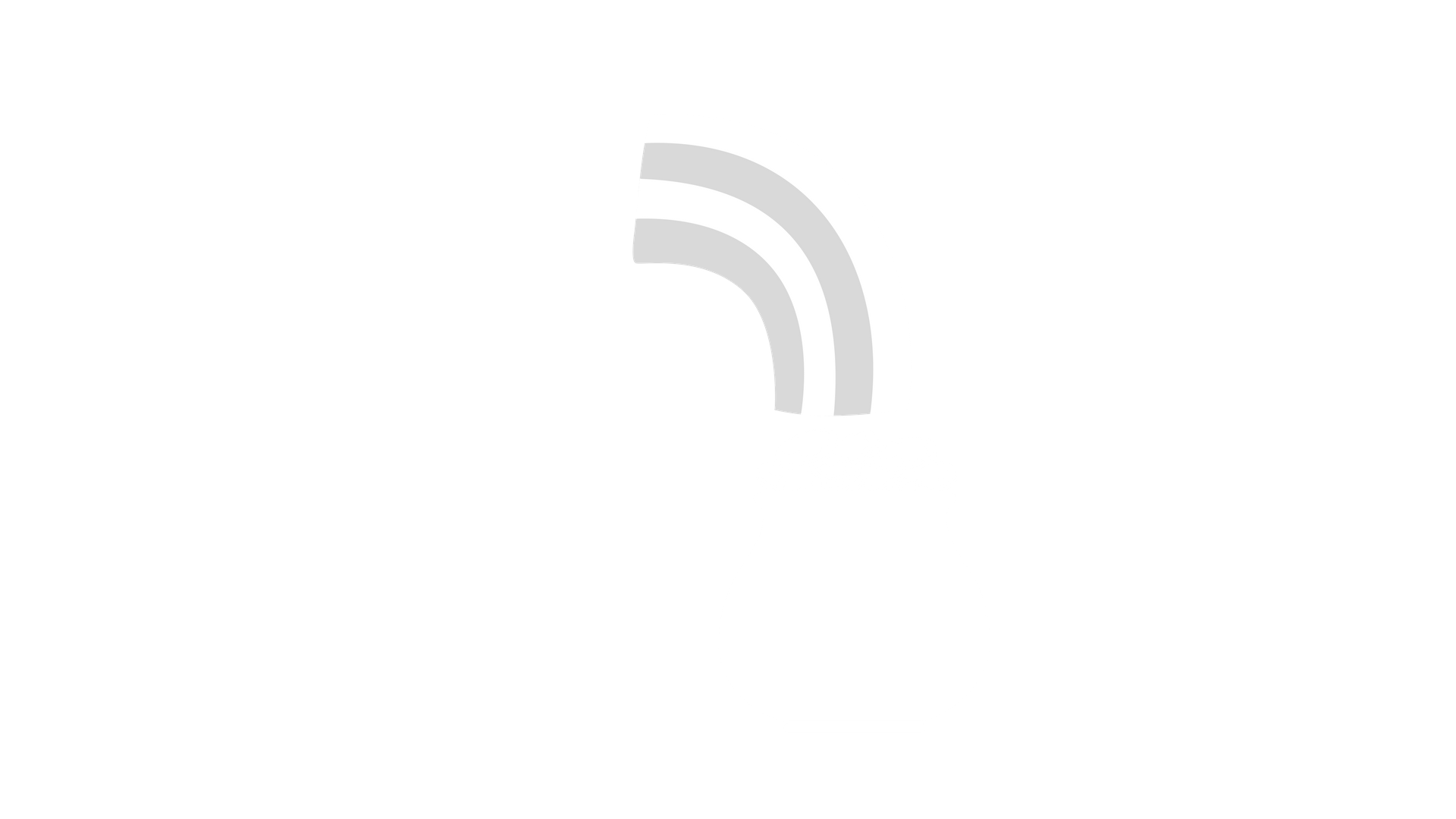 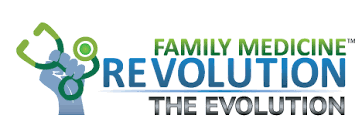 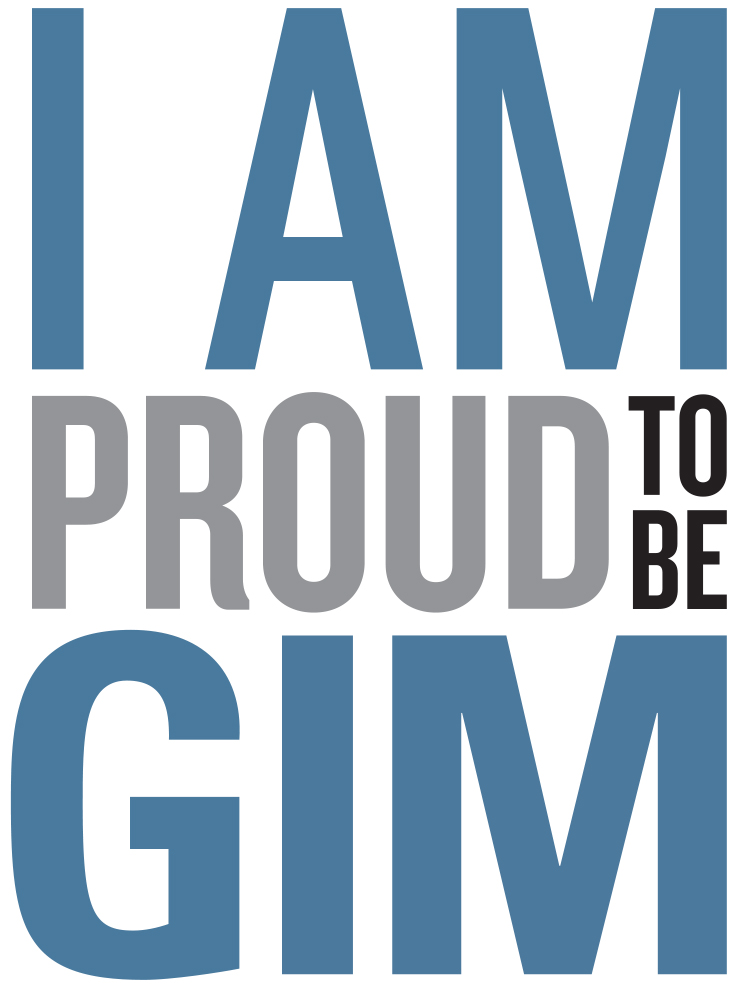 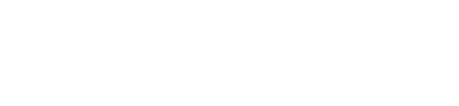 © Primary Care Progress, Inc., 2017
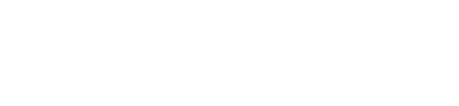 © Primary Care Progress, Inc., 2017
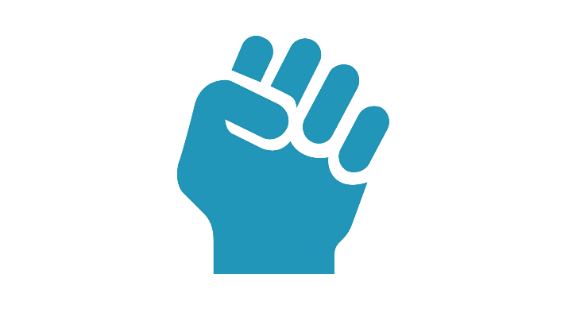 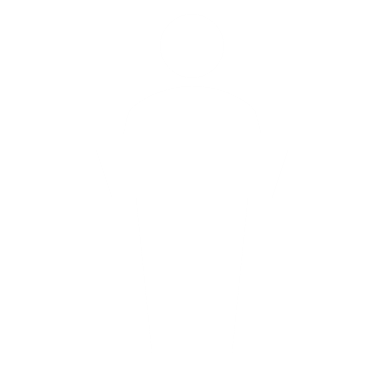 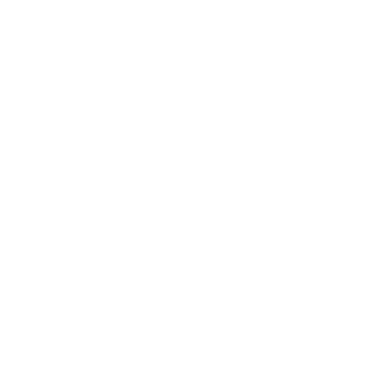 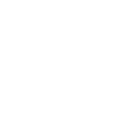 HOPE
POWER
LEADERSHIP
SHIFT
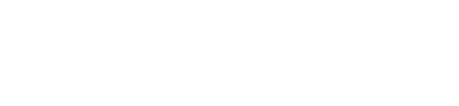 © Primary Care Progress, Inc., 2017
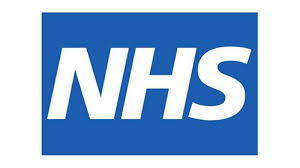 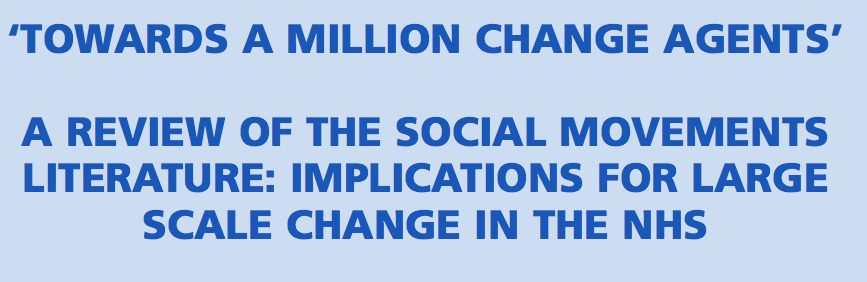 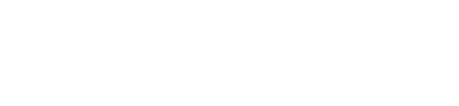 © Primary Care Progress, Inc., 2017
Centralized control
Focus on planning and structure (head)
Enforcement
Change is done to you
Decentralized control  (autocatalytic action)
Focus on inspiration and engagement (heart)
Leadership development
Change happens through you
ORGANIZATIONAL
CHANGE
MOVEMENT
BUILDING
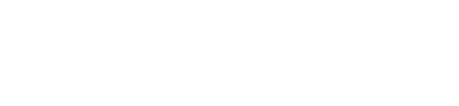 © Primary Care Progress, Inc., 2017
© Primary Care Progress, Inc.
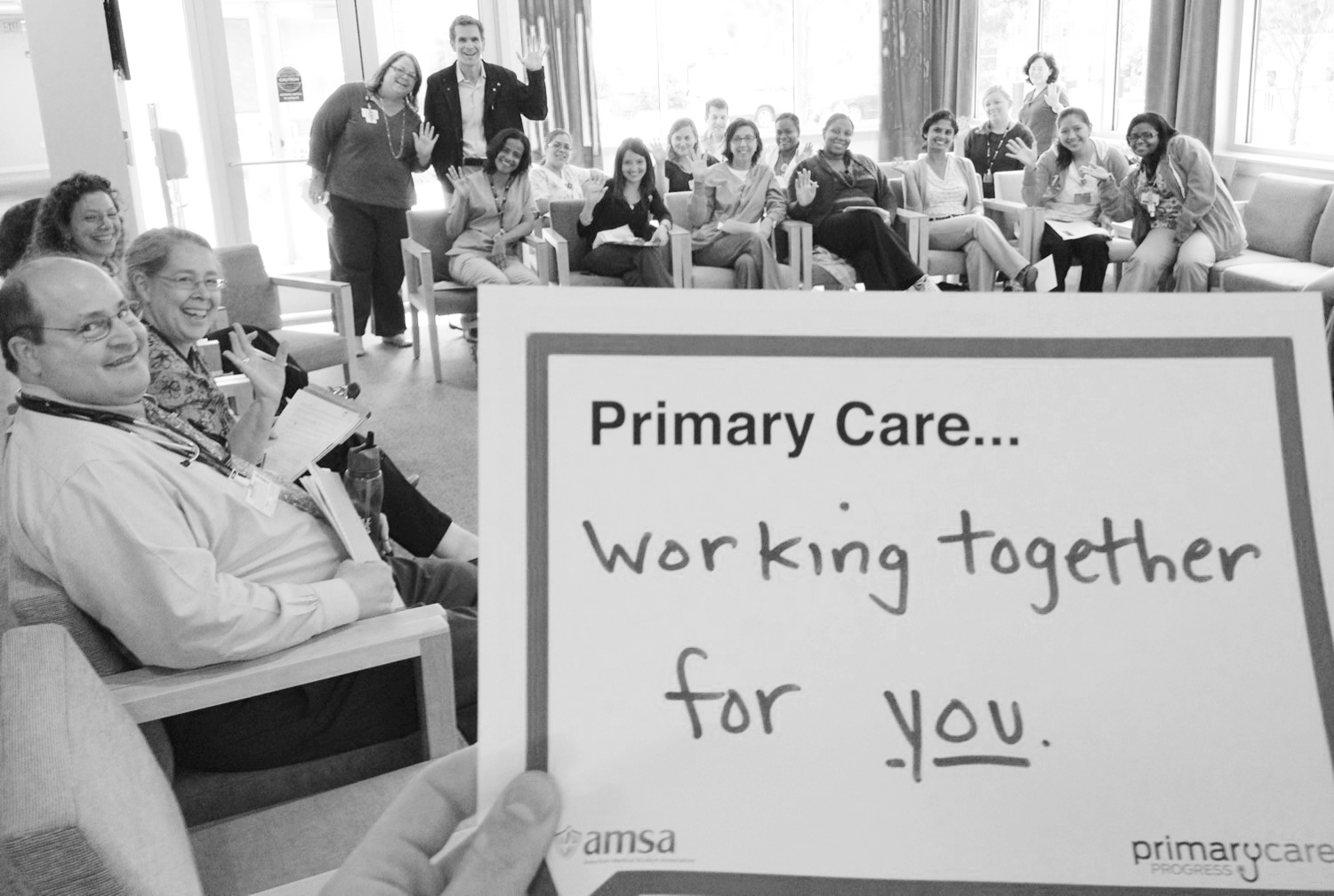 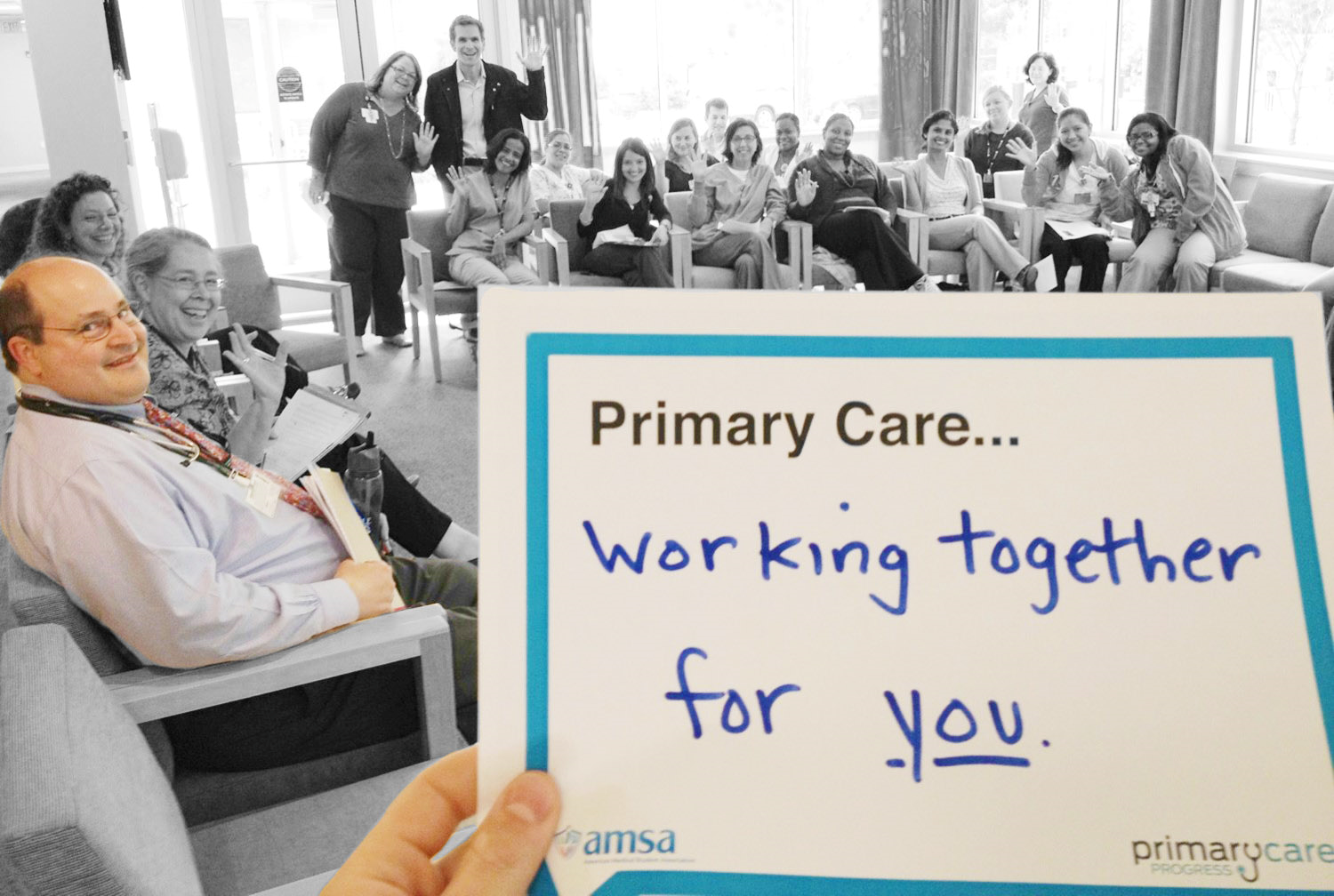 creating a
TEAM
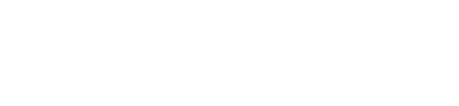 © Primary Care Progress, Inc., 2017
(c) Primary Care Progress
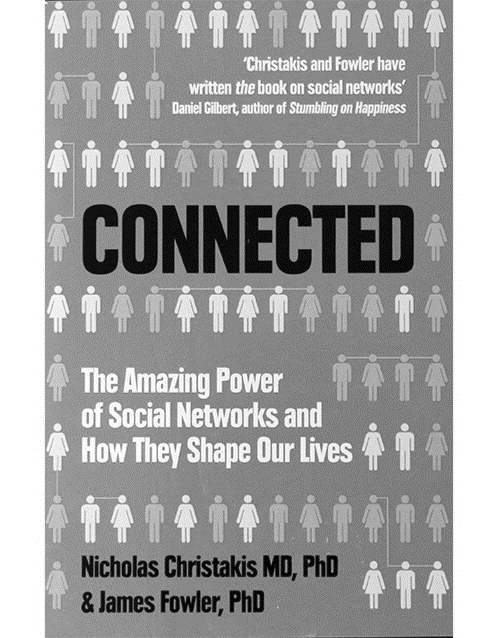 There’s a tendency for humans to
influence and copy one another,
without even realizing it.
power of
SOCIAL NETWORKS
Dr. Nick Christiakis
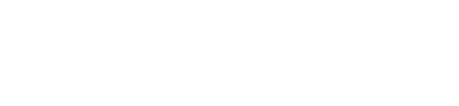 © Primary Care Progress, Inc., 2017
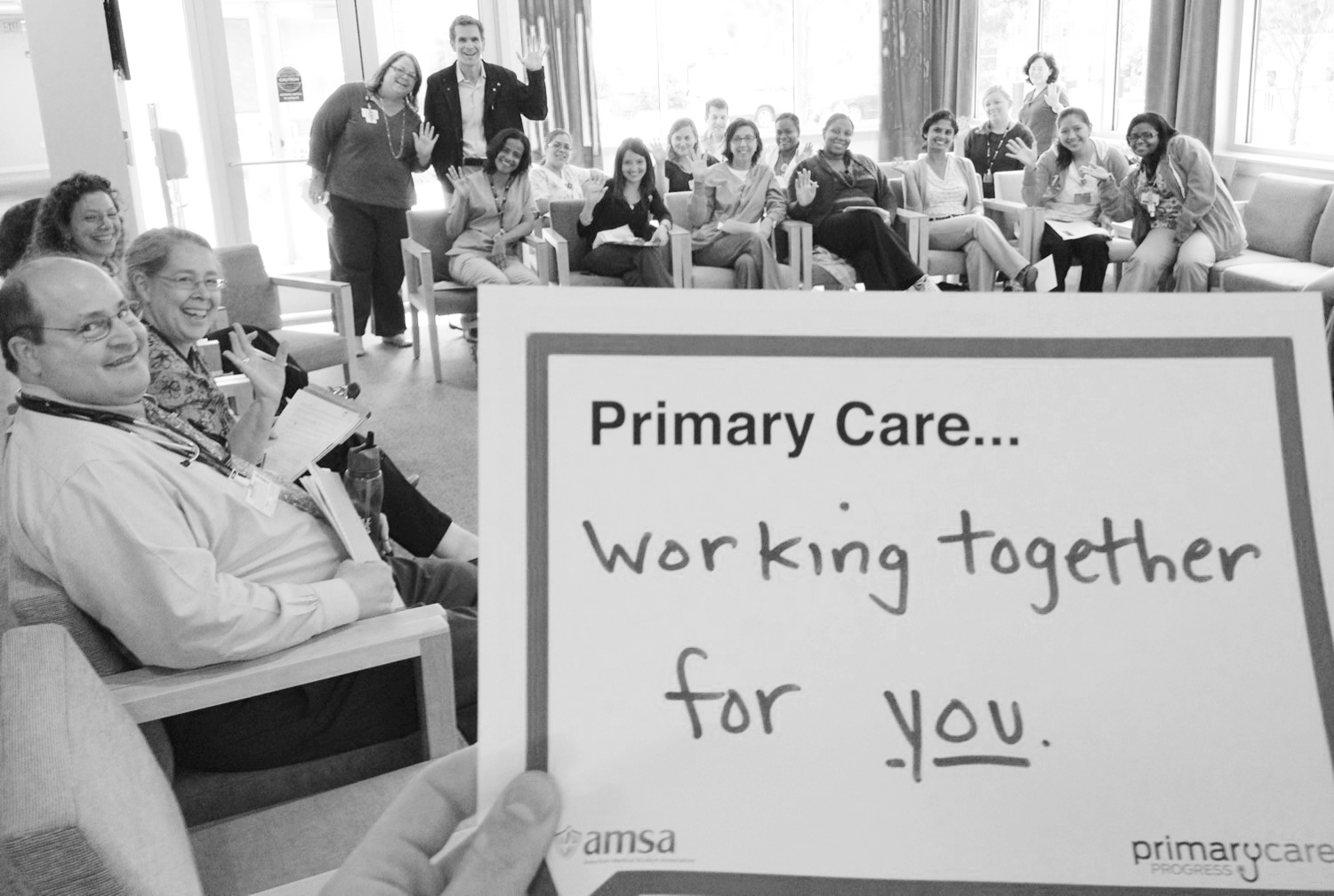 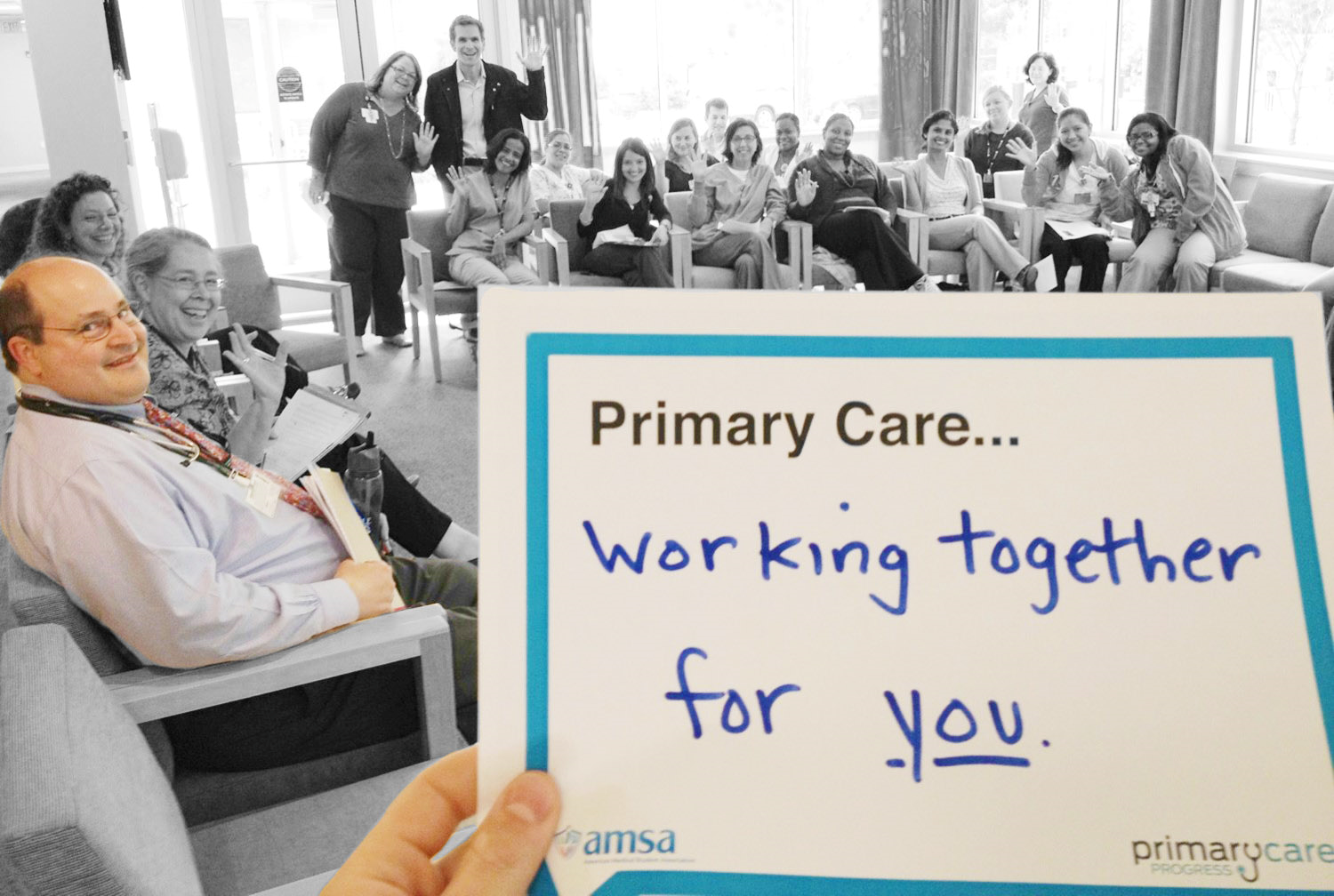 creating a
TEAM
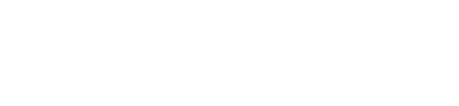 © Primary Care Progress, Inc., 2017
(c) Primary Care Progress
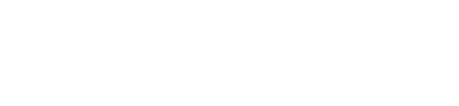 © Primary Care Progress, Inc., 2017
?
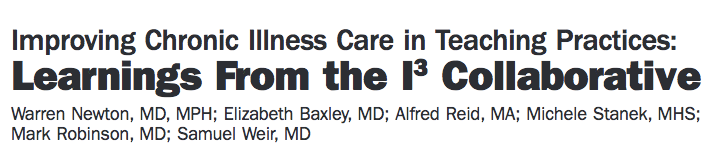 is this
CULTURAL DRIFT?
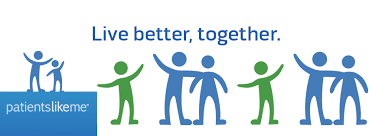 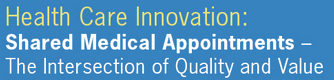 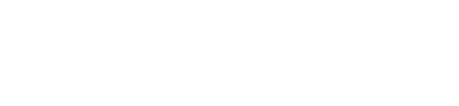 © Primary Care Progress, Inc., 2017
2
1
3
5
4
fostering
CULTURAL DRIFT DRIFT
Make
it fun!
Promote true
connections – 
depth and 
breadth.
Get the people talking, 
not experts.
Tap the heart and the head.
Cater to
different learning styles.
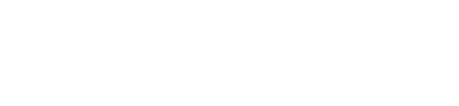 © Primary Care Progress, Inc., 2017
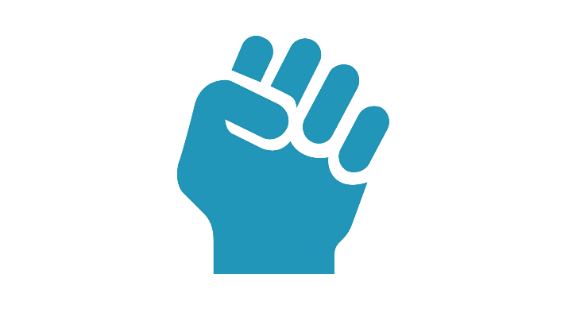 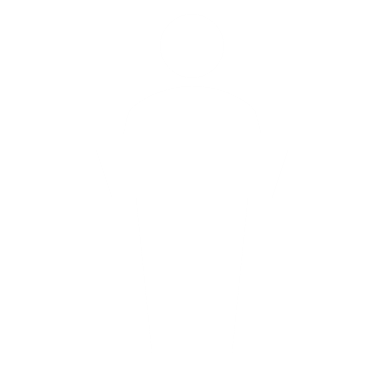 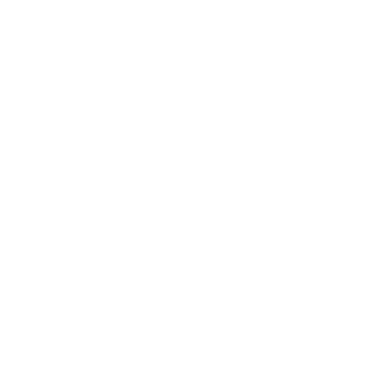 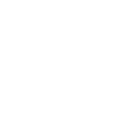 HOPE
POWER
LEADERSHIP
SHIFT
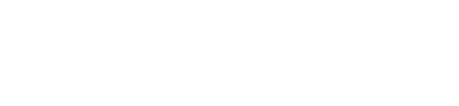 © Primary Care Progress, Inc., 2017
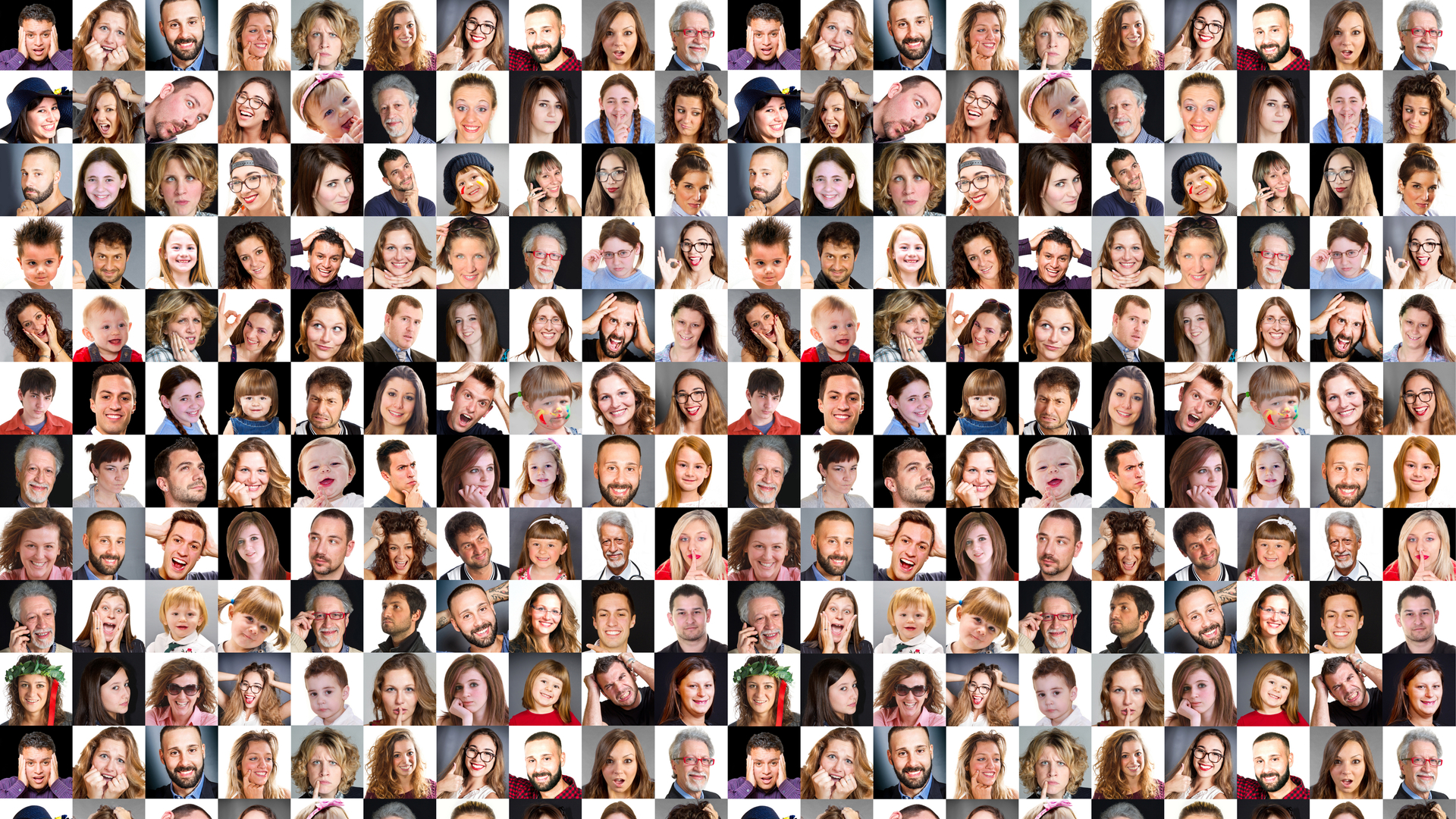 A social movement is a collective,
acting with organization and continuity to
vs.
MAKE
CHANGE
STOP
CHANGE
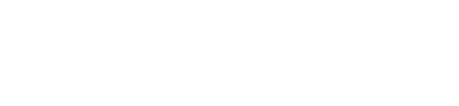 © Primary Care Progress, Inc., 2017
STATUS
QUO
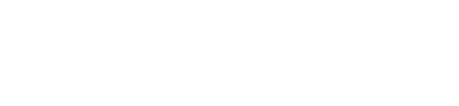 © Primary Care Progress, Inc., 2017
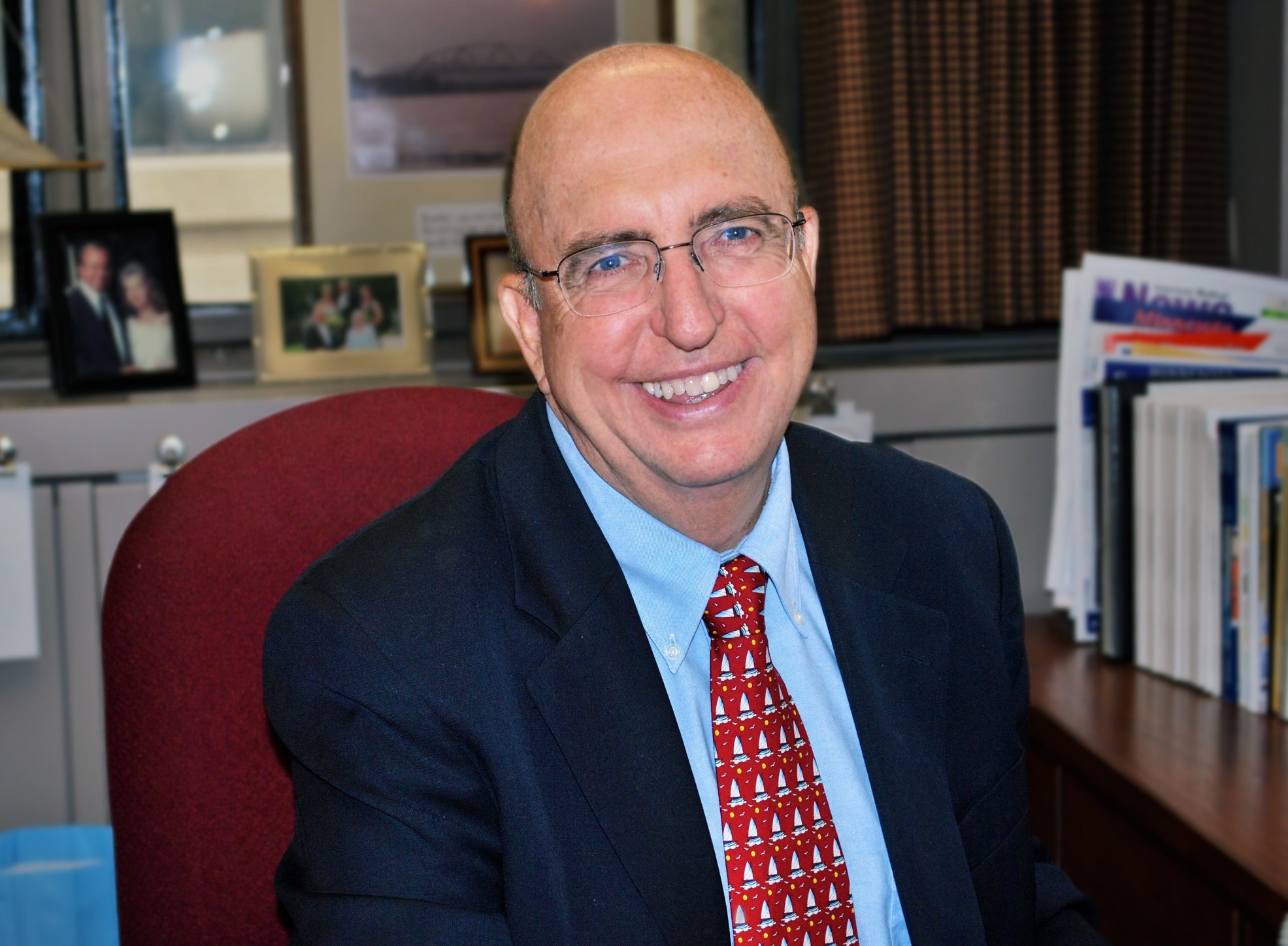 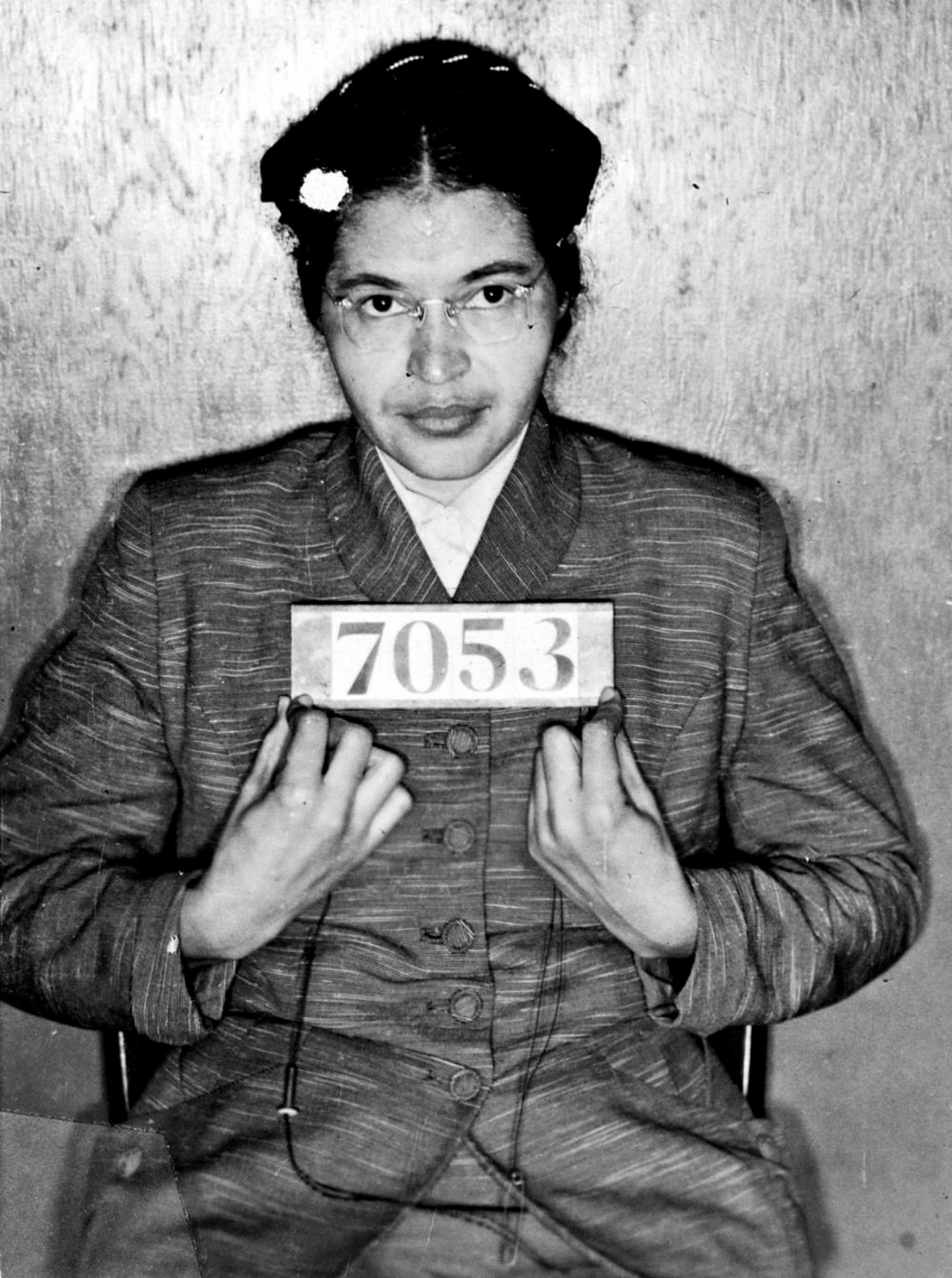 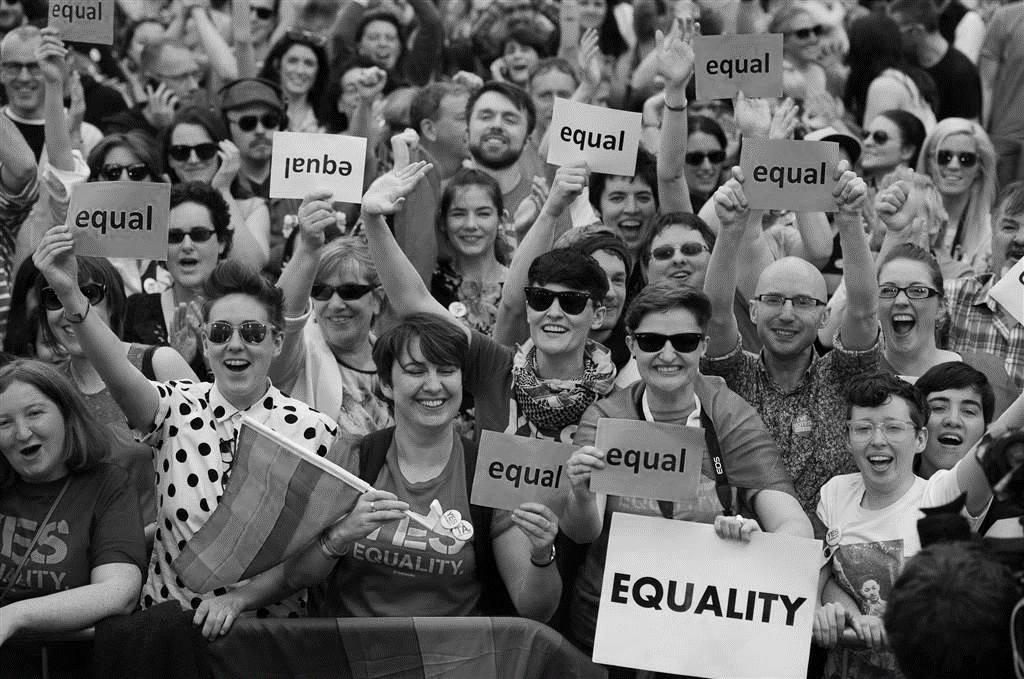 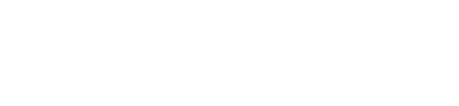 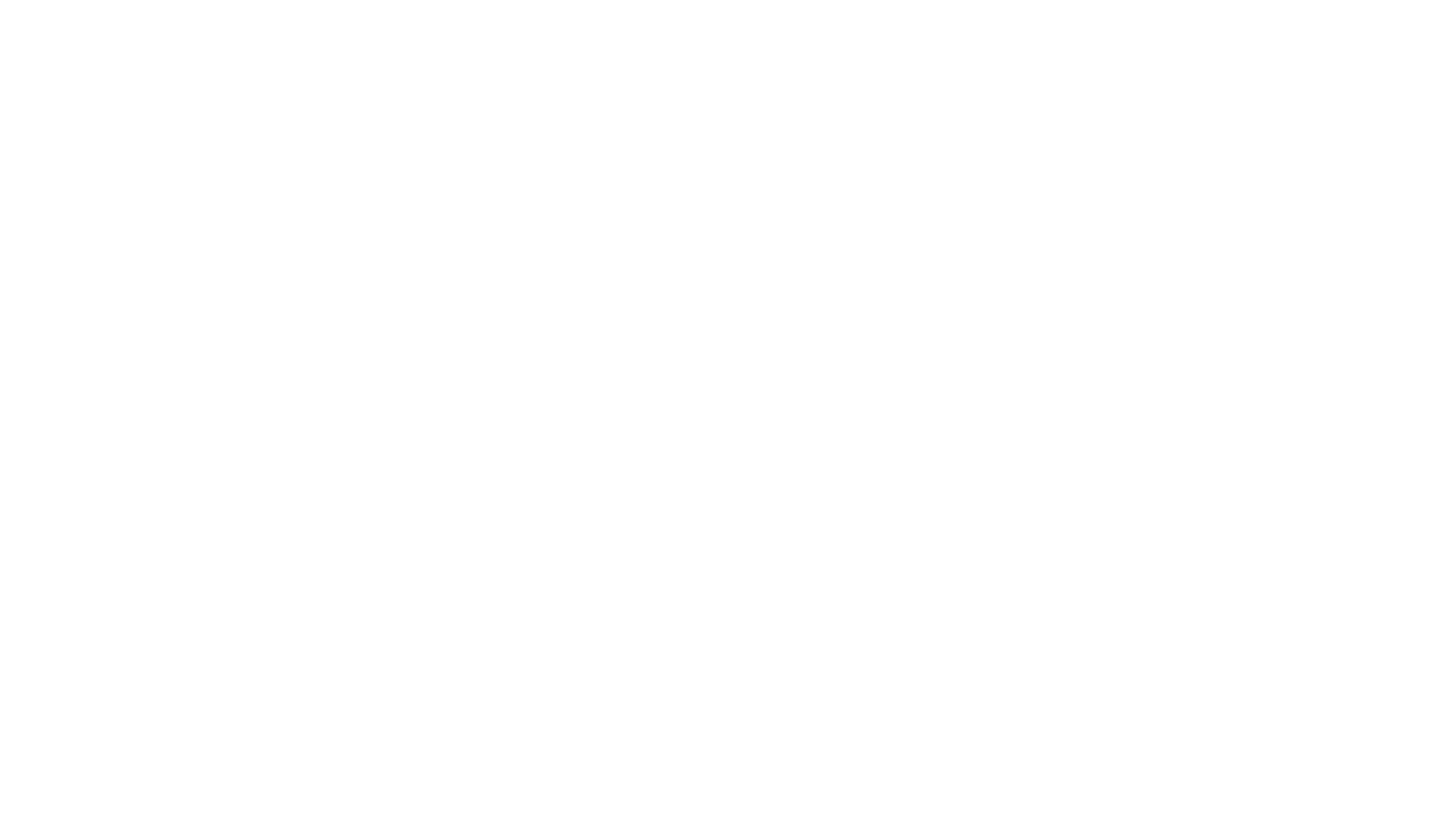 POWER
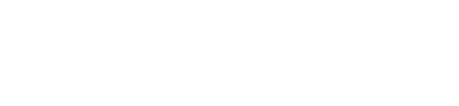 © Primary Care Progress, Inc., 2017
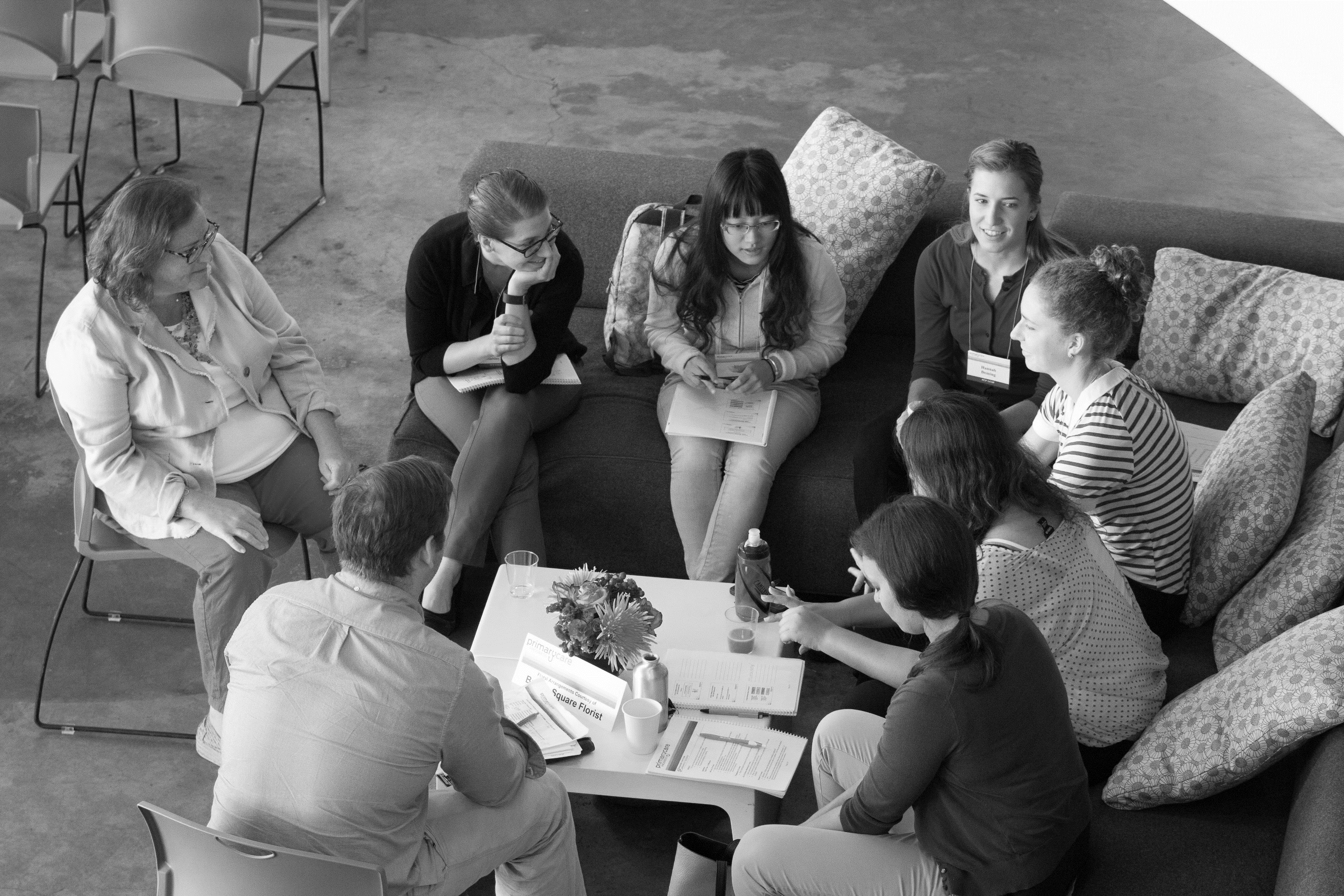 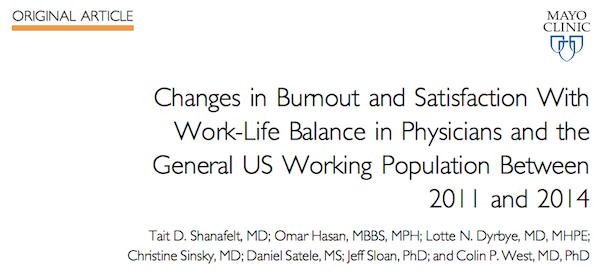 $
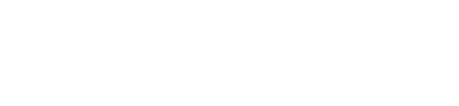 © Primary Care Progress, Inc., 2017
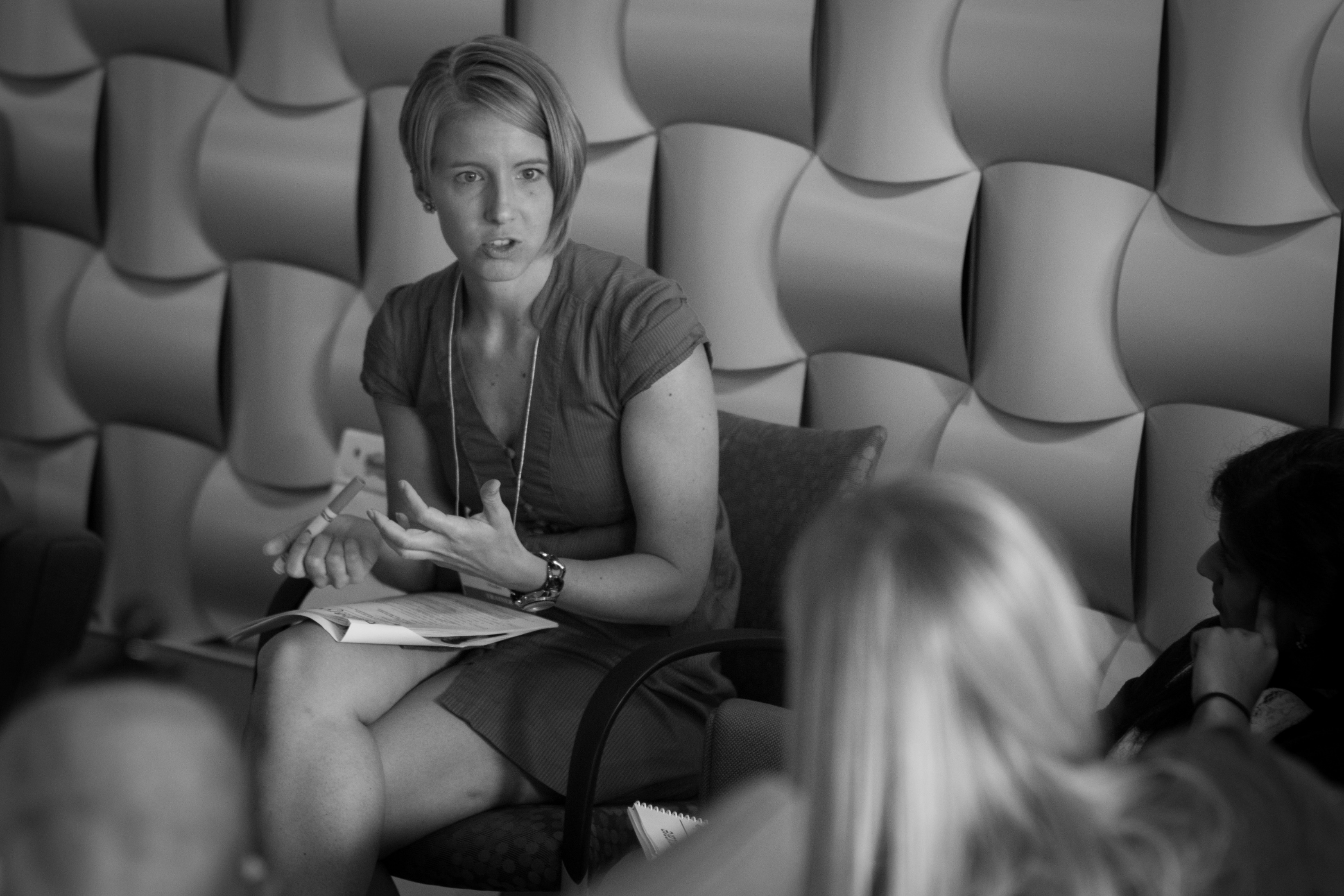 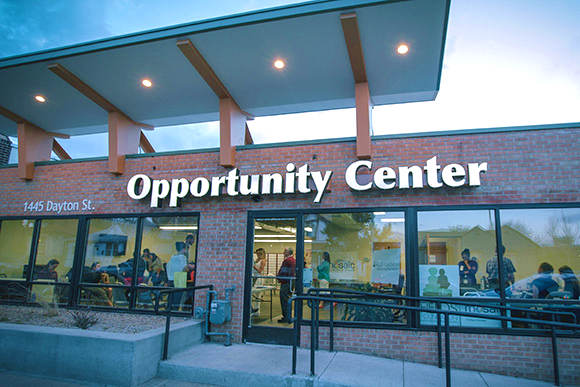 kari MADER
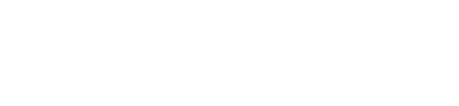 © Primary Care Progress, Inc., 2017
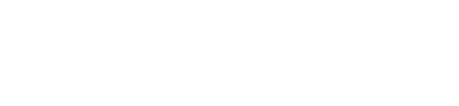 © Primary Care Progress, Inc., 2017
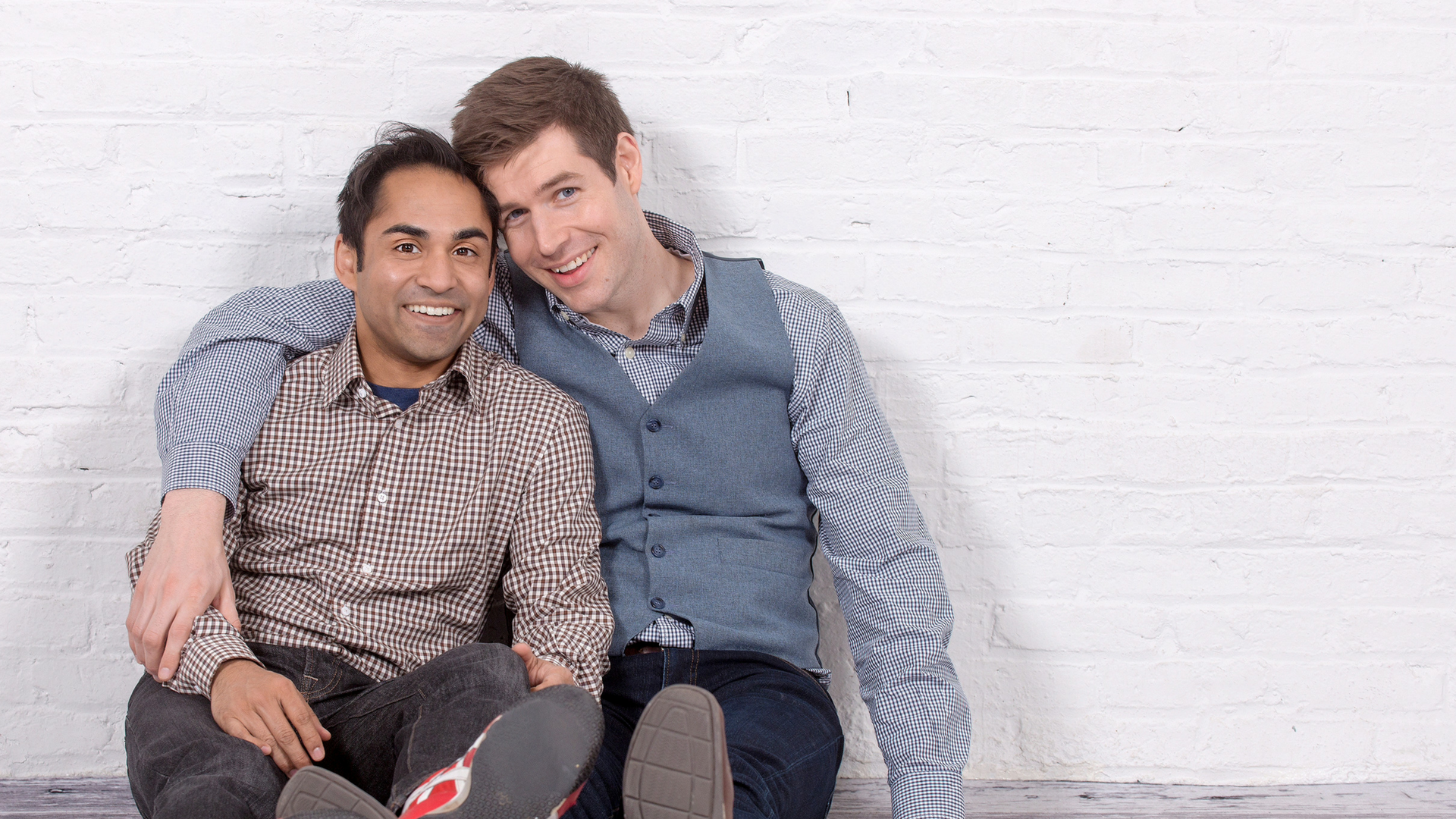 success is POSSIBLE
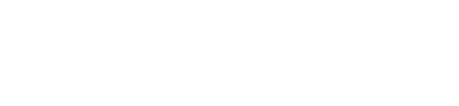 © Primary Care Progress, Inc., 2017
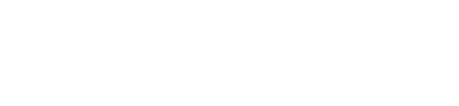 © Primary Care Progress, Inc., 2017
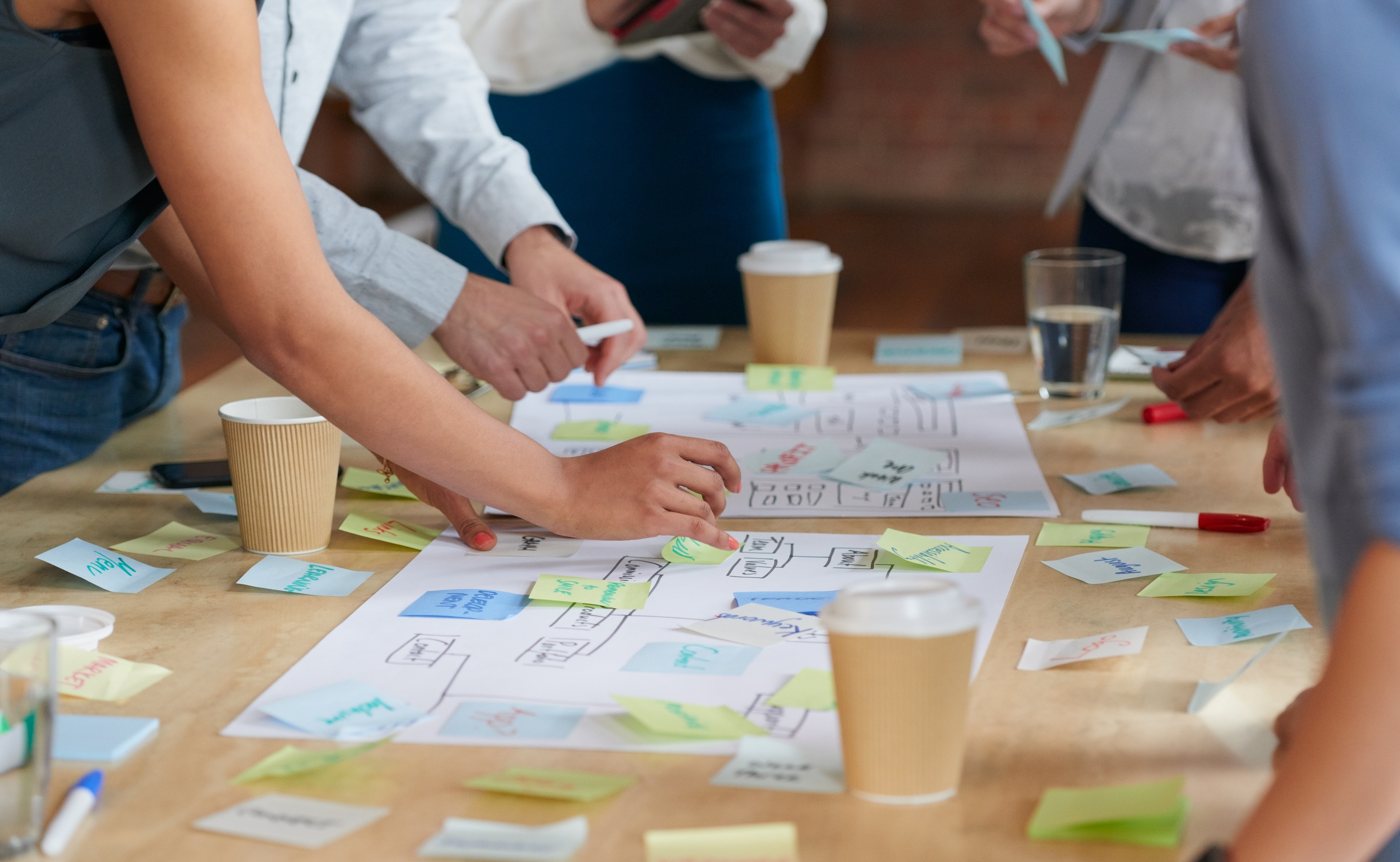 be inclusive and BUILD A TEAM
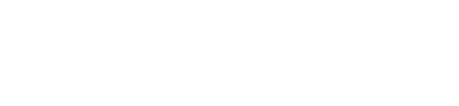 © Primary Care Progress, Inc., 2017
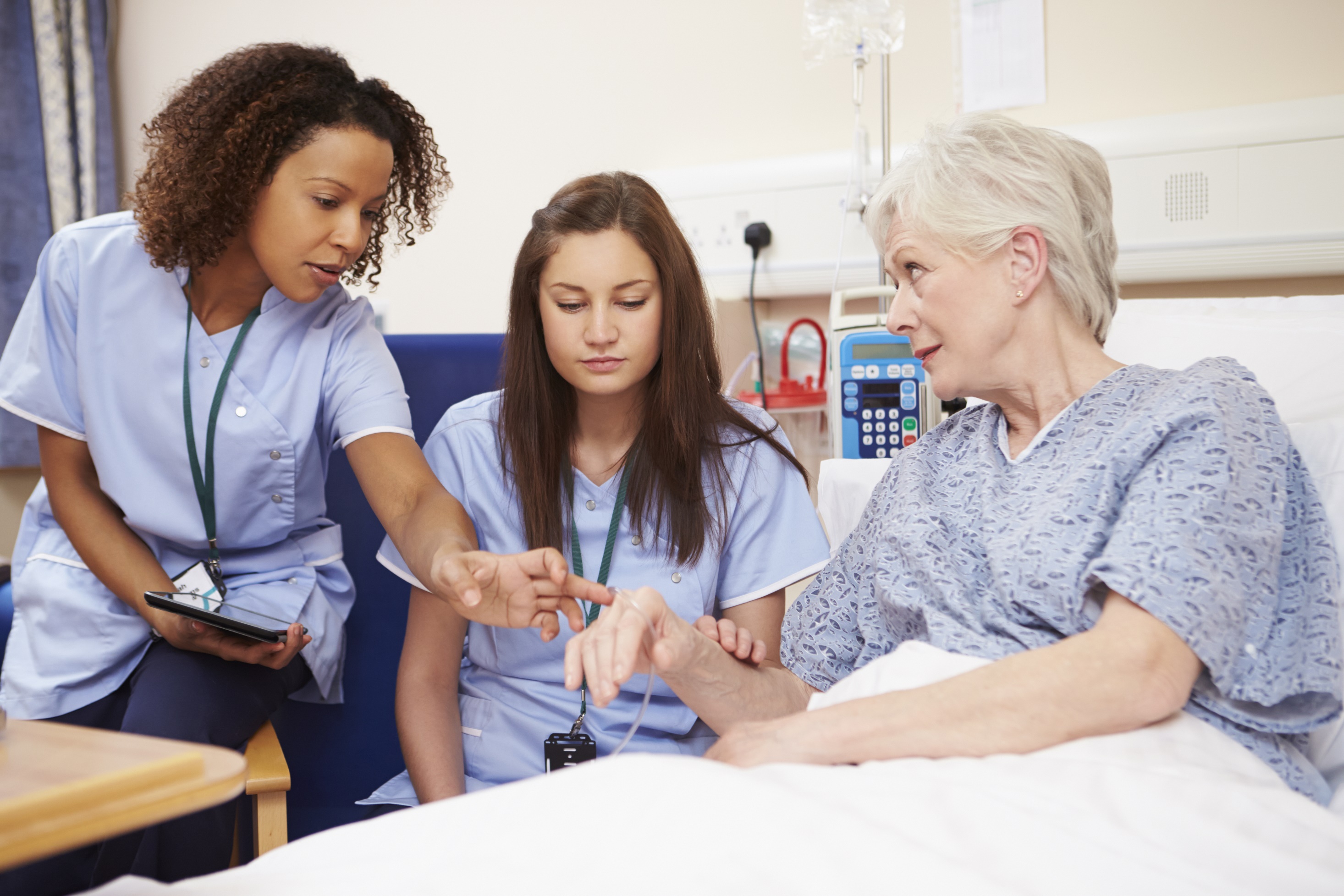 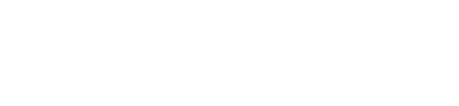 © Primary Care Progress, Inc., 2017
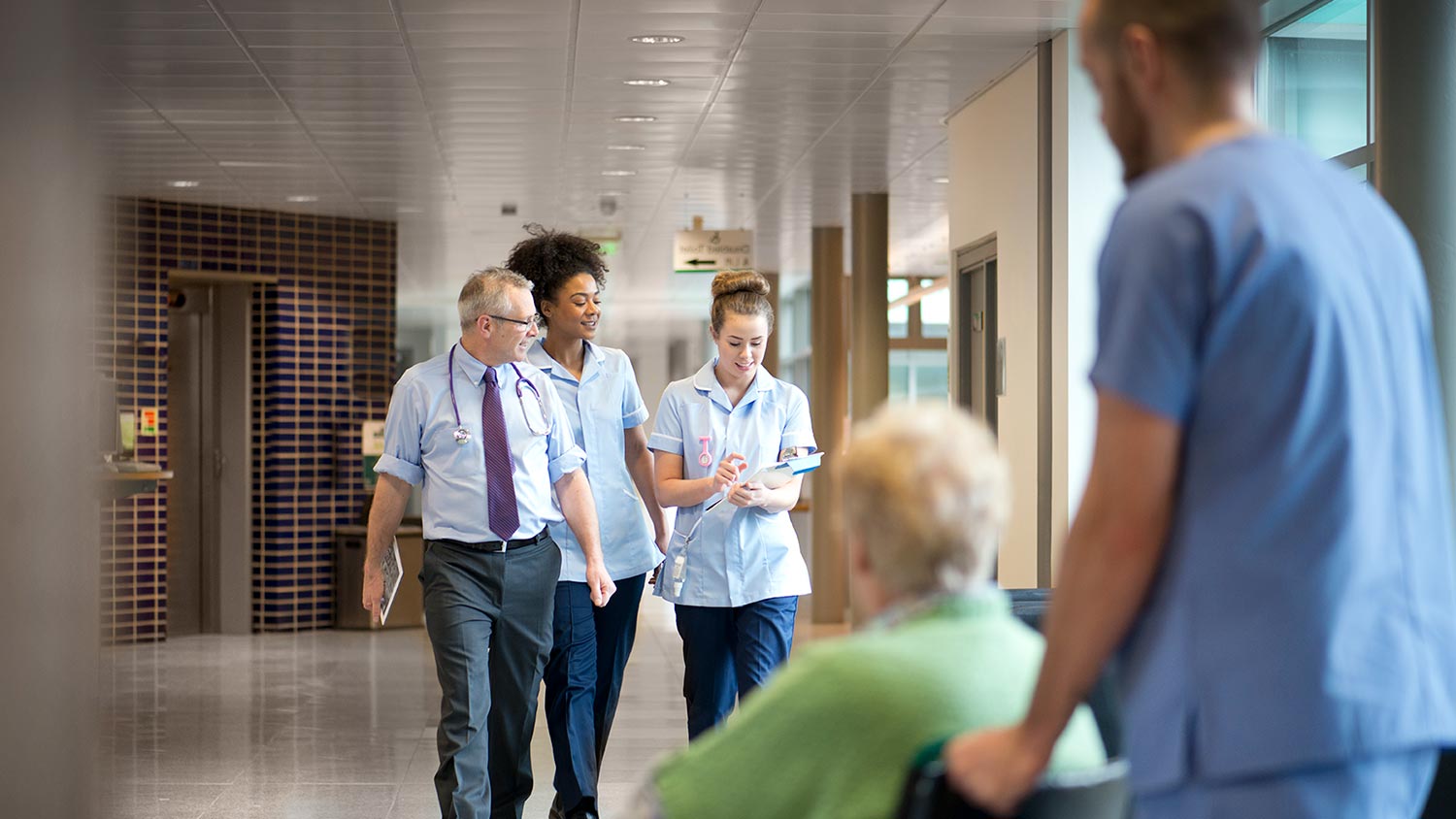 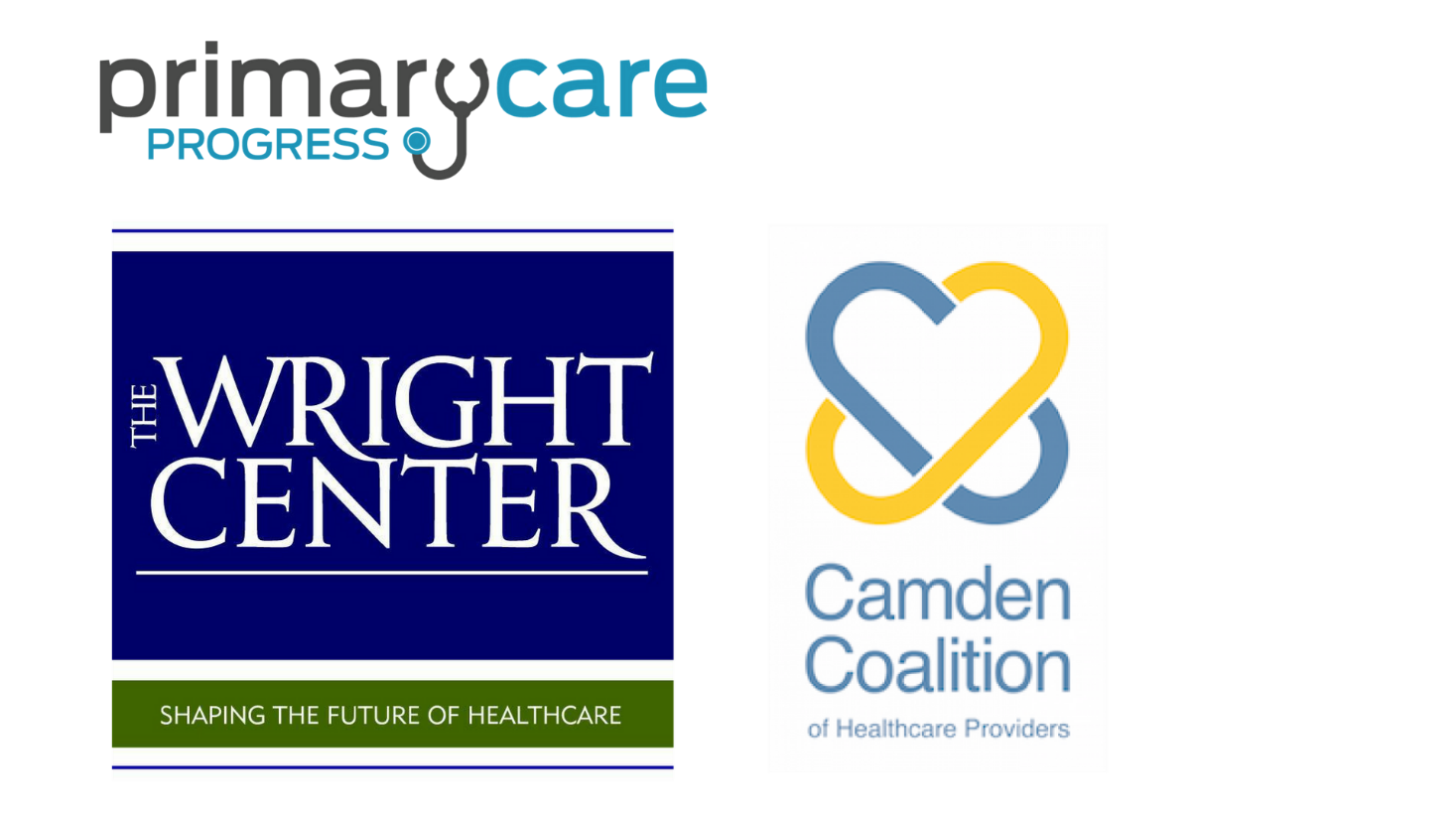 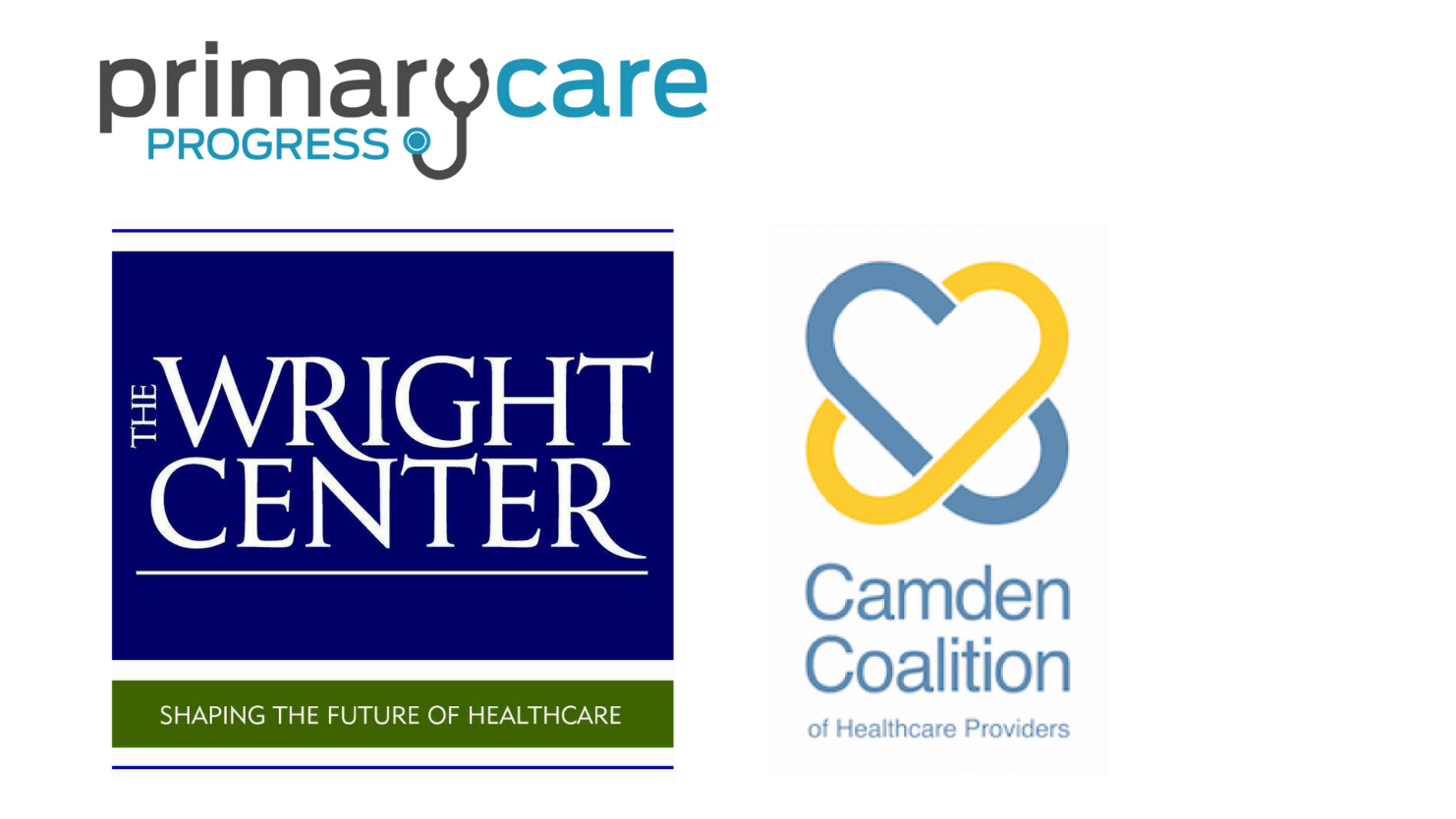 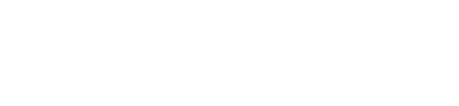 © Primary Care Progress, Inc., 2017
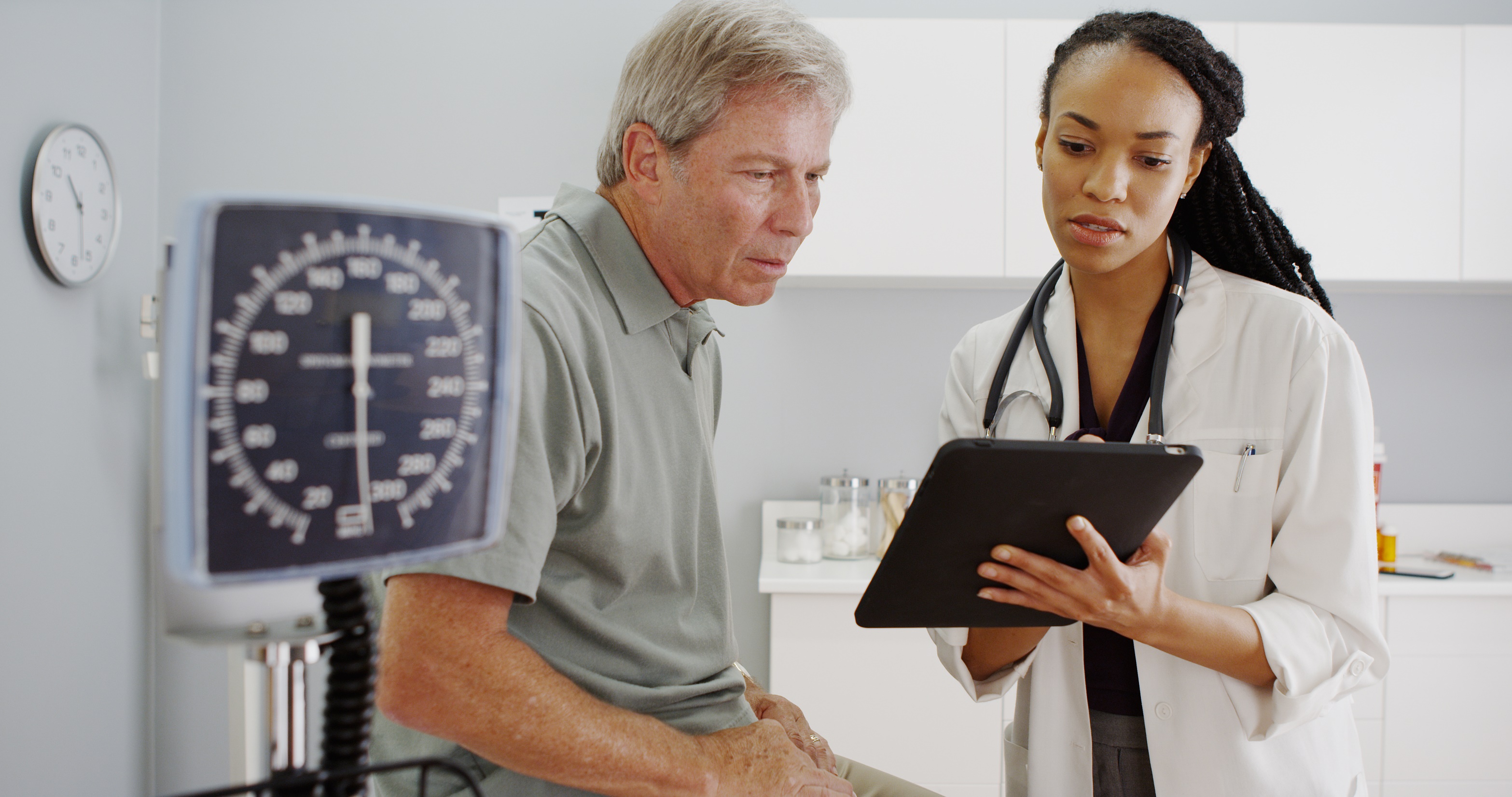 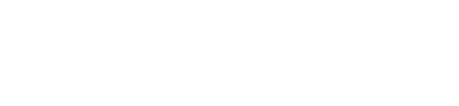 © Primary Care Progress, Inc., 2017
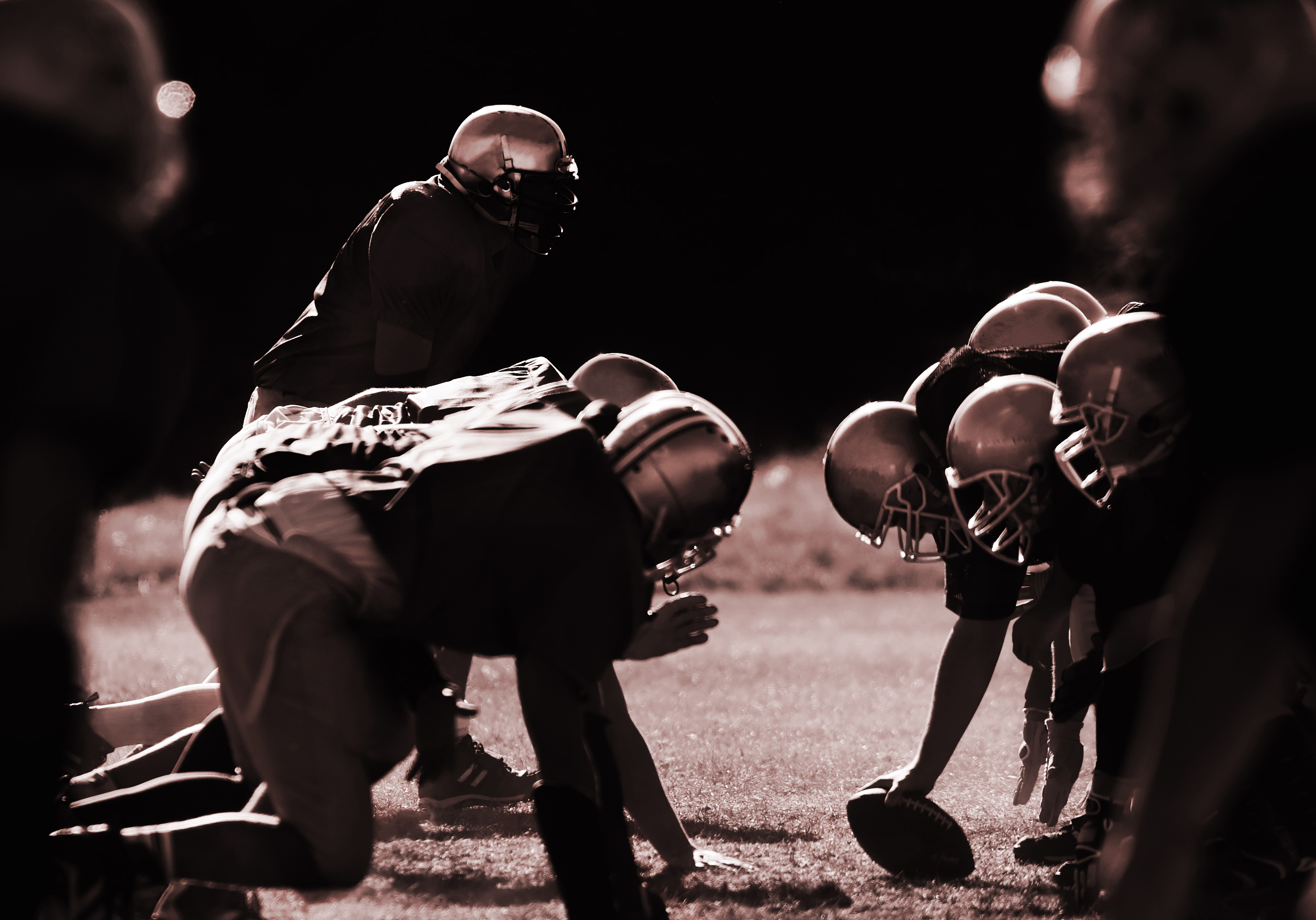 US vs.THEM
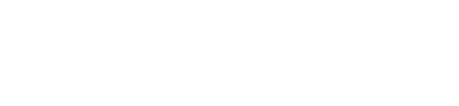 © Primary Care Progress, Inc., 2017
?
how do we
FRAME THE ISSUE
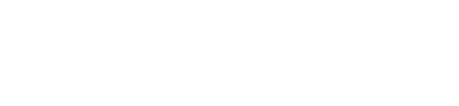 © Primary Care Progress, Inc., 2017
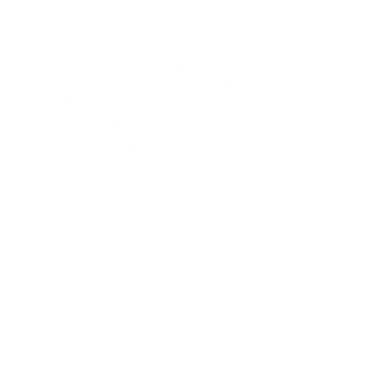 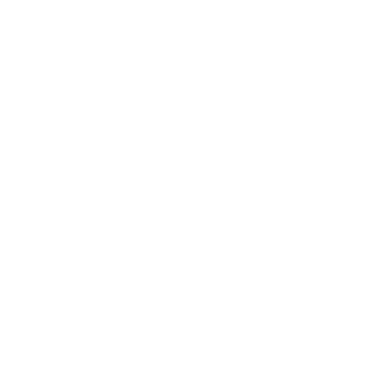 let’s combine the
HEAD AND THE HEART
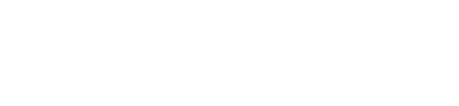 © Primary Care Progress, Inc., 2017
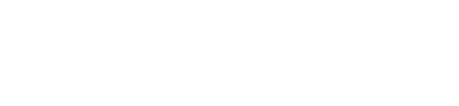 © Primary Care Progress, Inc., 2017
build a MOVEMENT
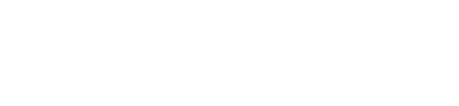 stay CONNECTED
Andrew Morris-Singer, MD
andrew@primarycareprogress.org
@AMorrisSinger
@PCareProgress
Primary Care Progress
primarycareprogress.org
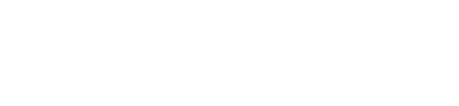 © Primary Care Progress, Inc., 2017